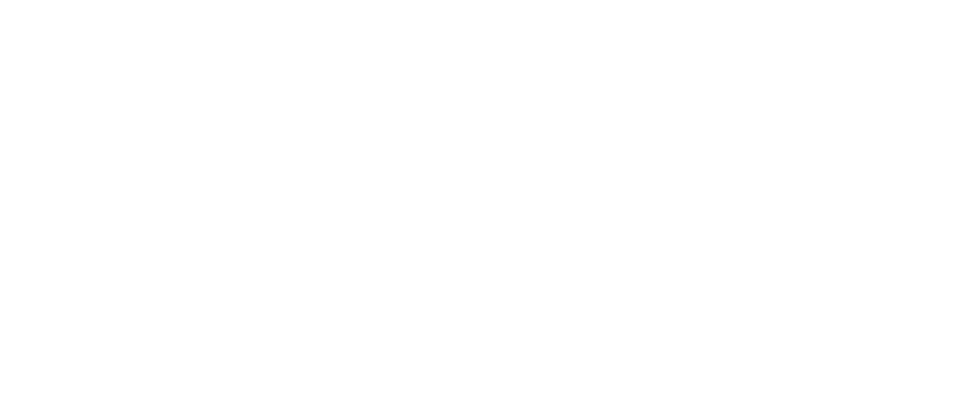 Draw 4 groups of 6 counters.




2) Draw 6 groups of 4 counters.





3) How many counters did you draw in each 	question?
Draw 4 groups of 6 counters.




2) Draw 6 groups of 4 counters.





3) How many counters did you draw in each 	question?
24
Complete the sentences.
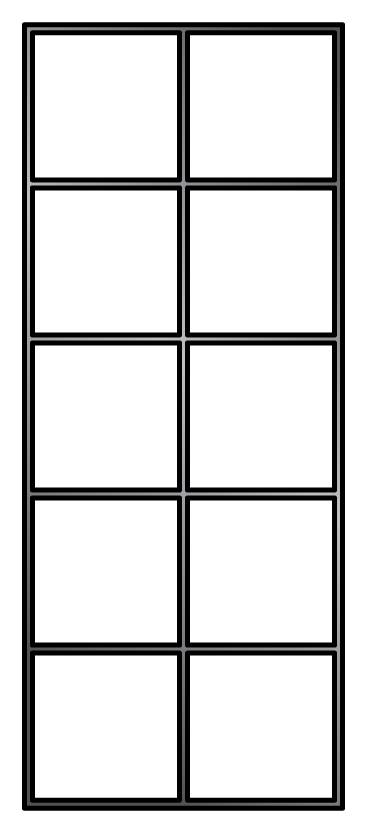 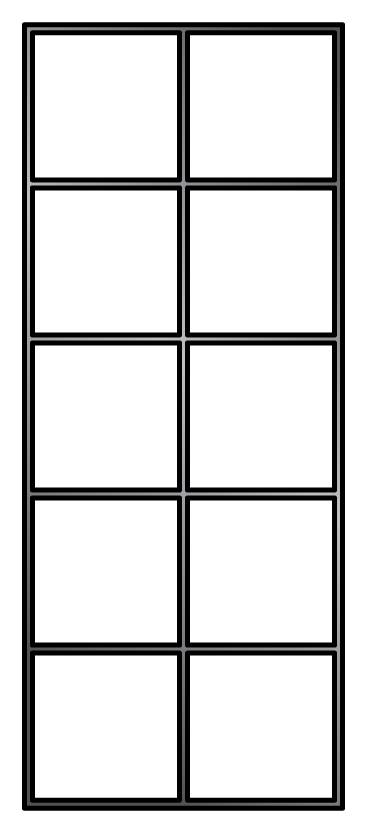 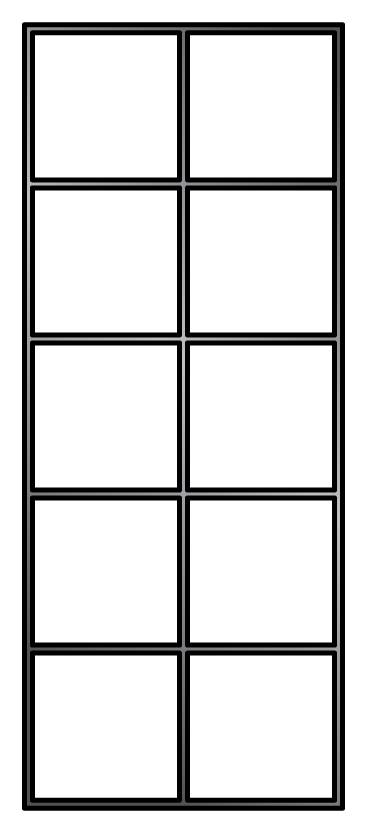 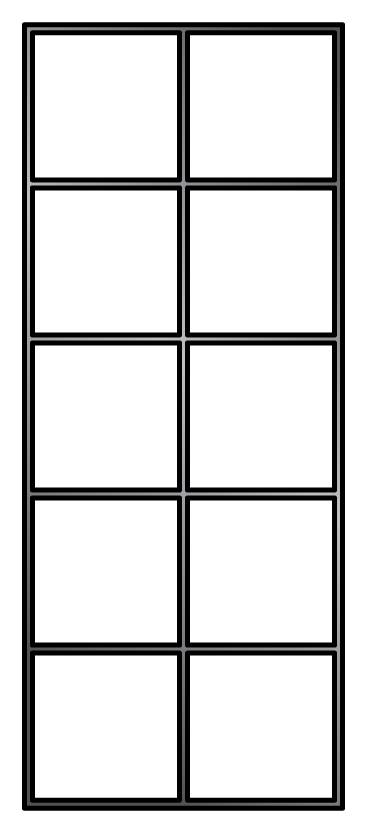 4
6
6
6
6
6
Complete the sentences.
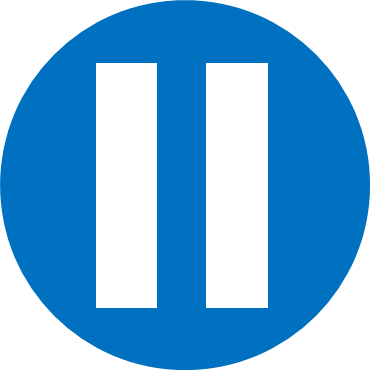 Have a think
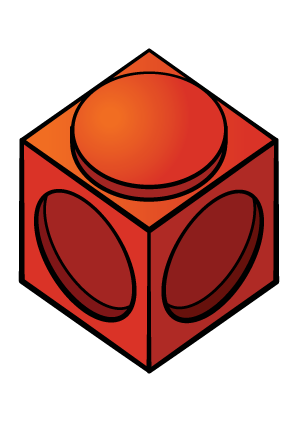 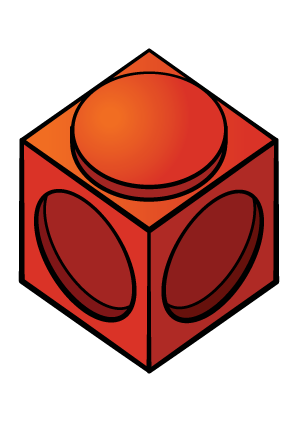 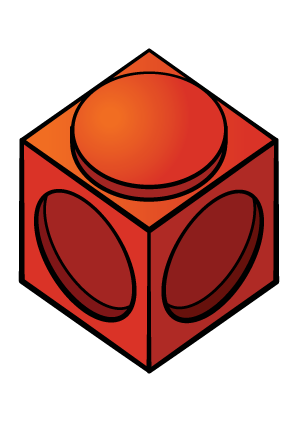 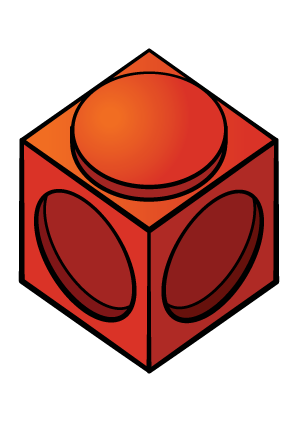 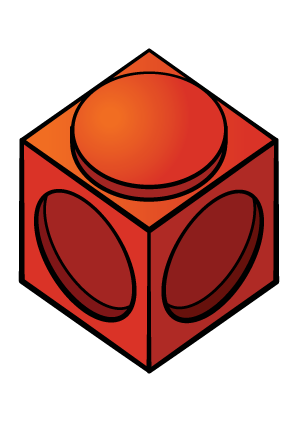 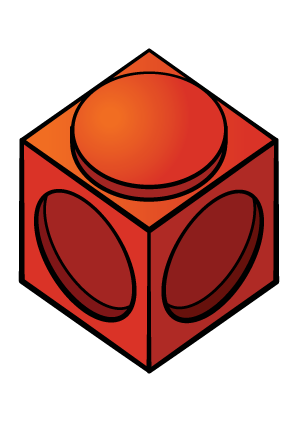 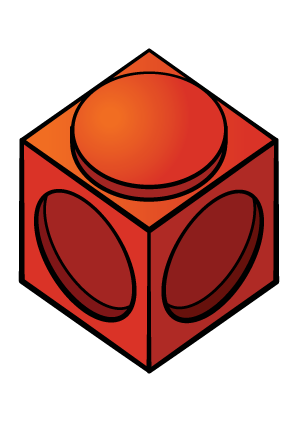 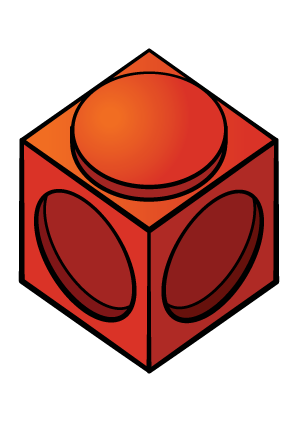 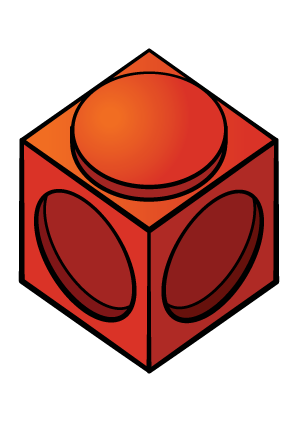 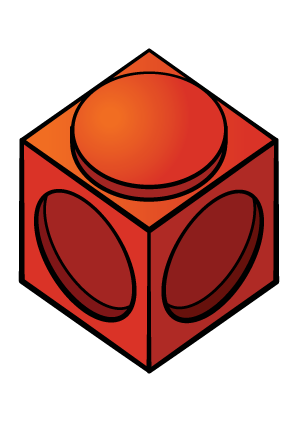 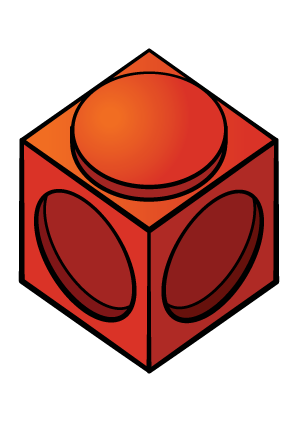 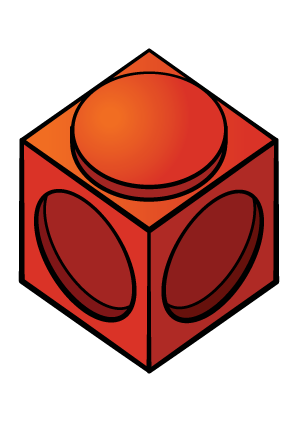 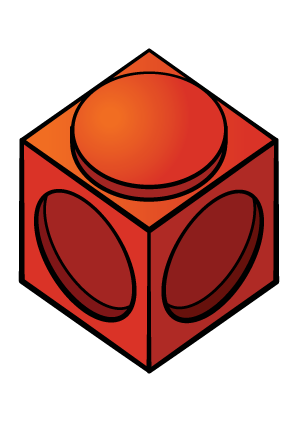 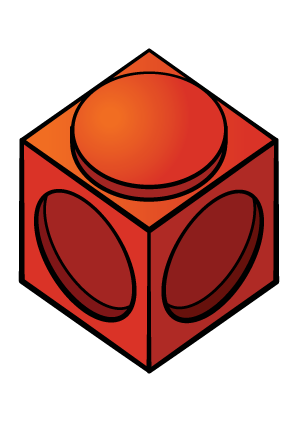 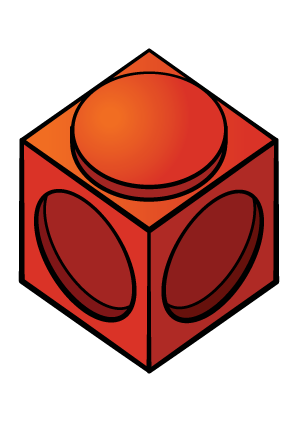 3
5
5
5
5
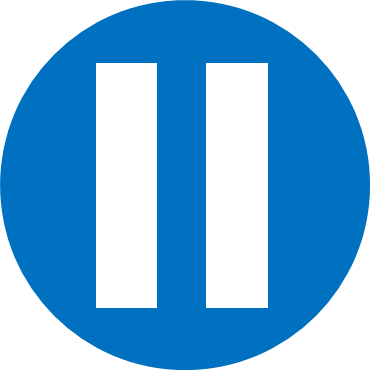 Complete the sentences.
Have a think
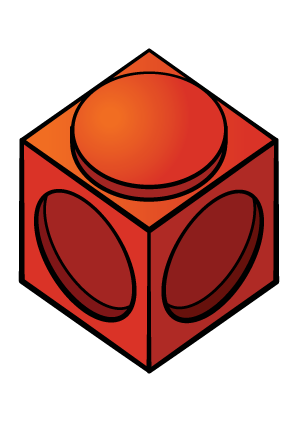 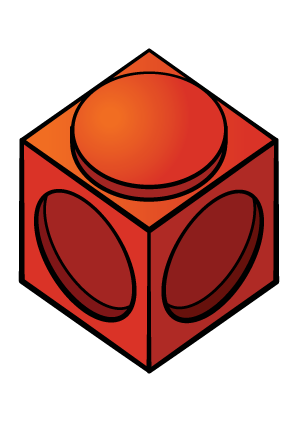 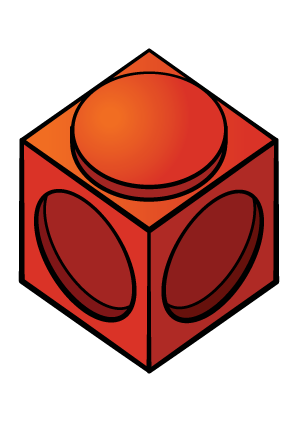 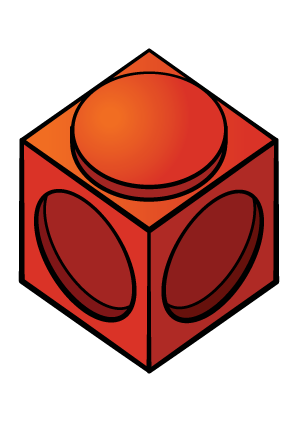 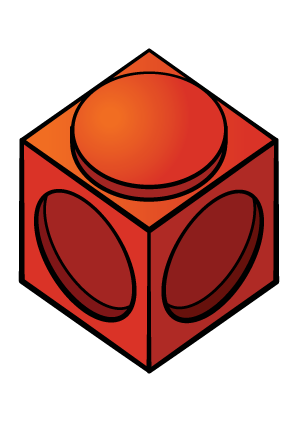 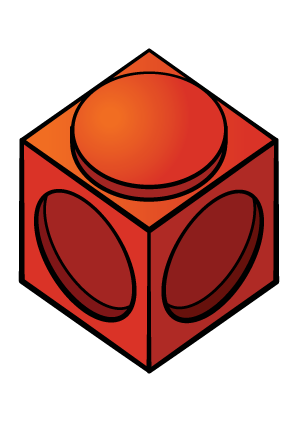 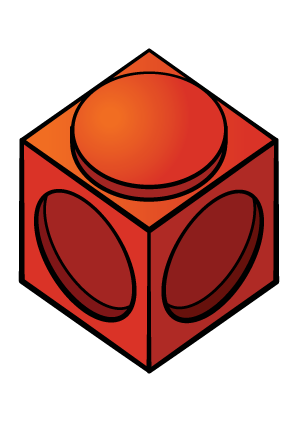 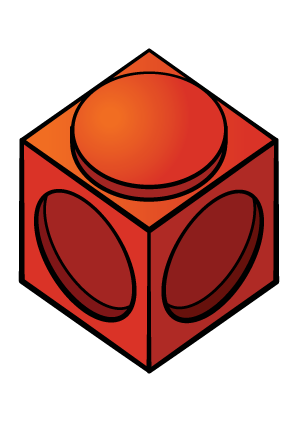 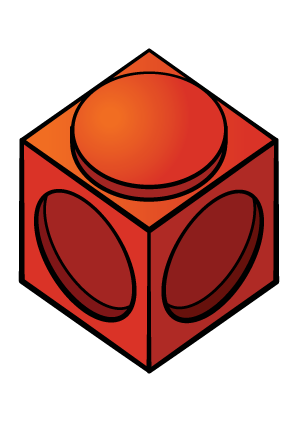 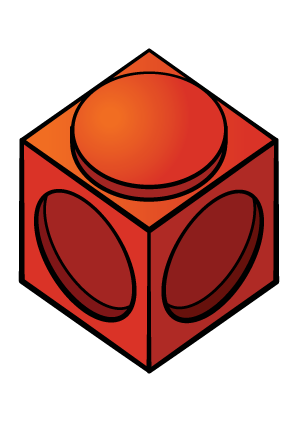 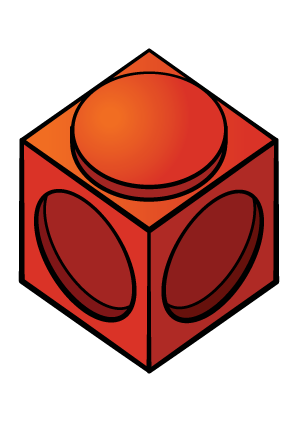 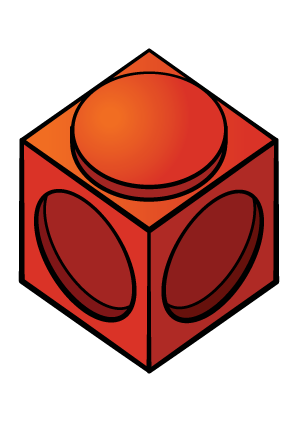 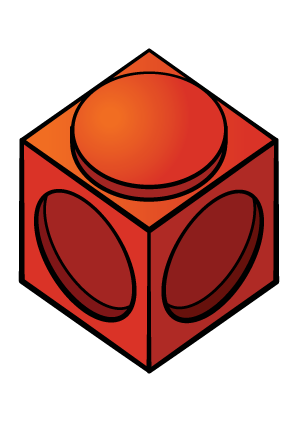 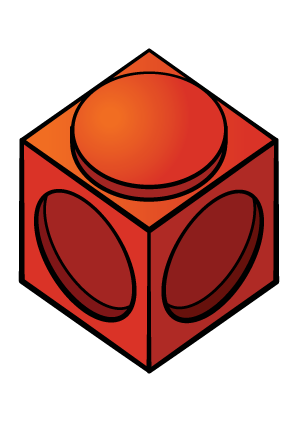 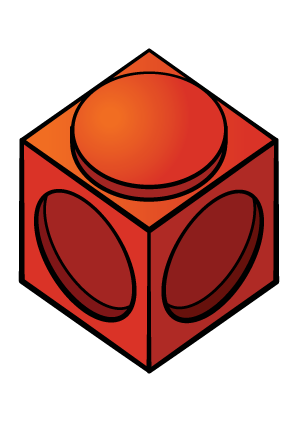 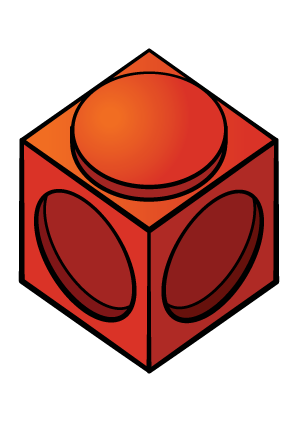 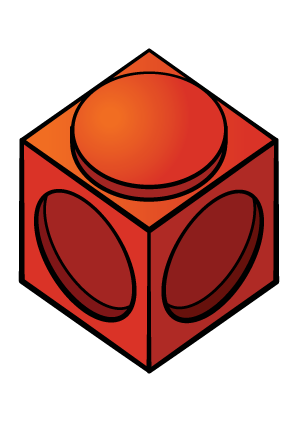 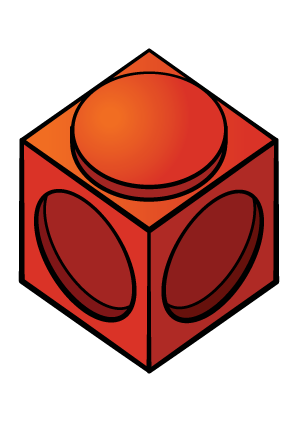 6
3
18
3
3
3
3
3
3
18
Write a number sentence to 
match the cubes.
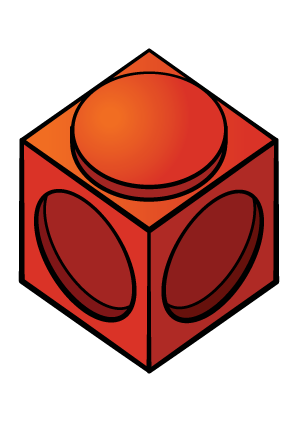 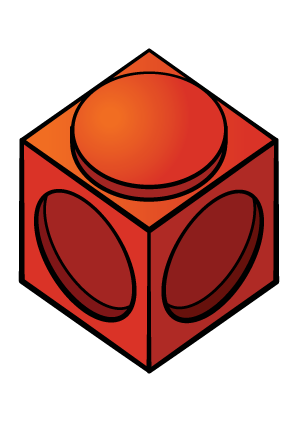 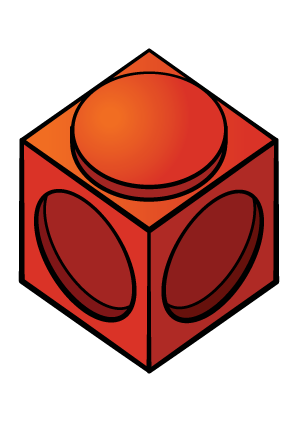 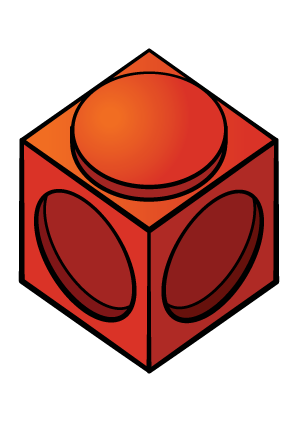 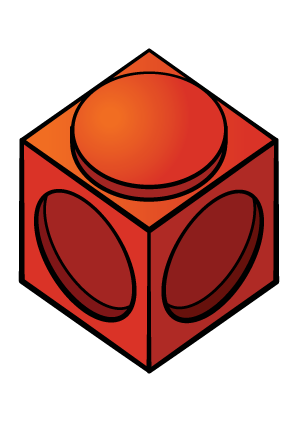 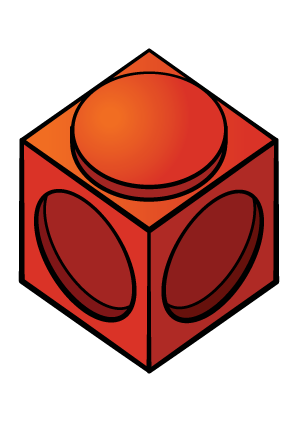 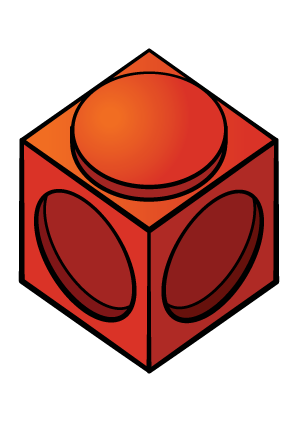 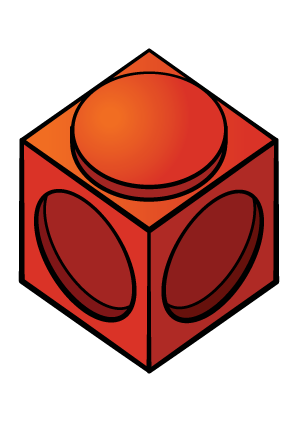 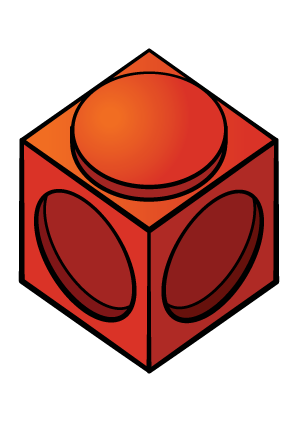 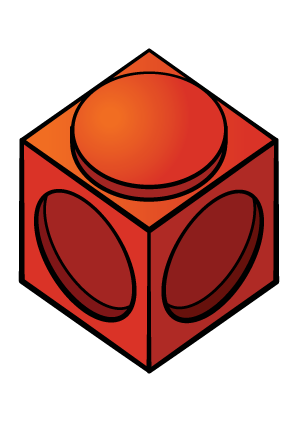 2
2
2
2
2
10
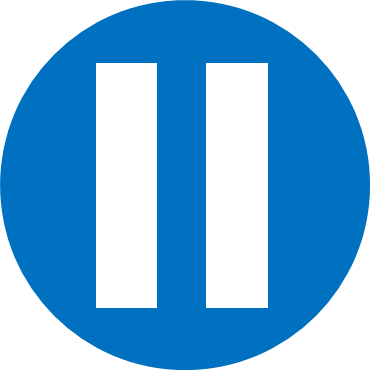 Have a think
Have a go at questions 1 - 2 on the worksheet
Draw cubes to match the number sentence.
4
4
4
12
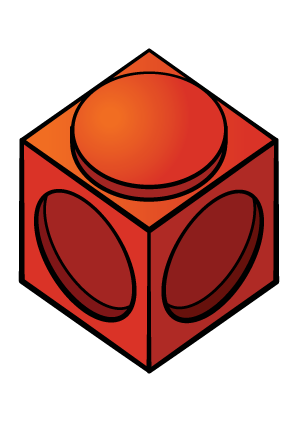 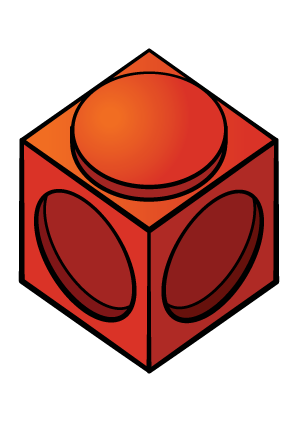 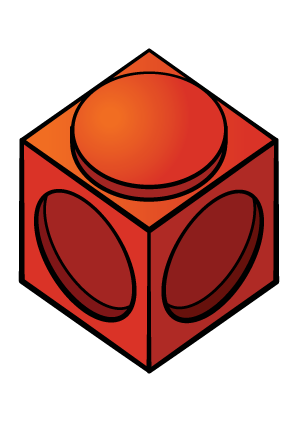 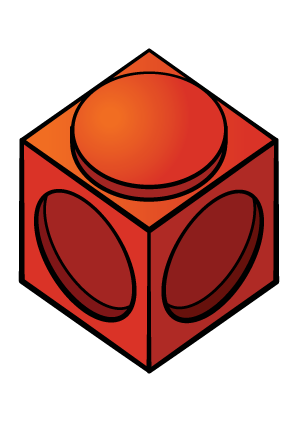 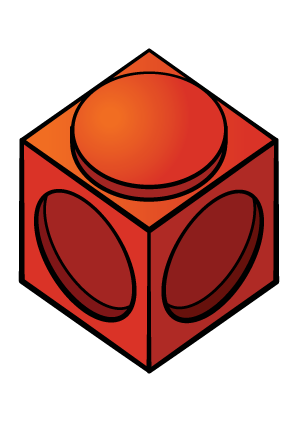 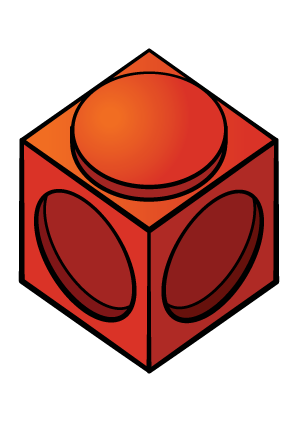 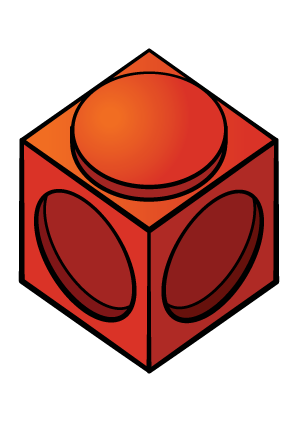 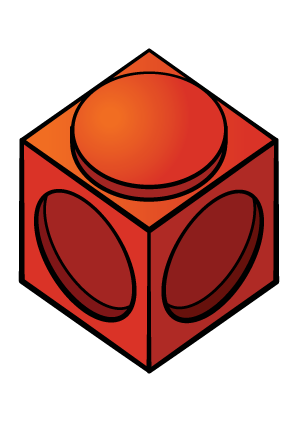 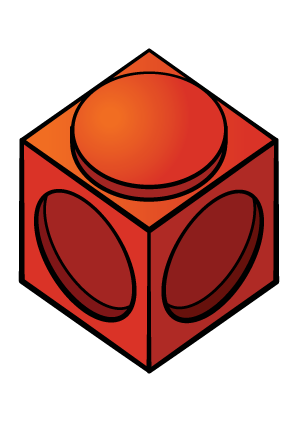 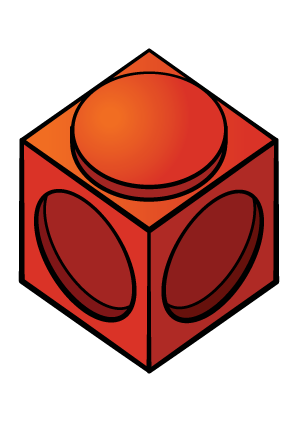 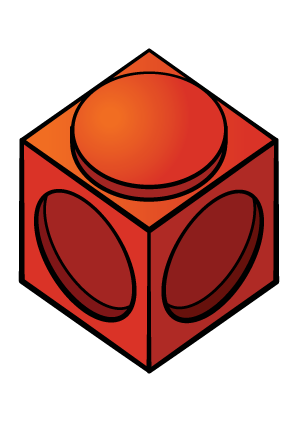 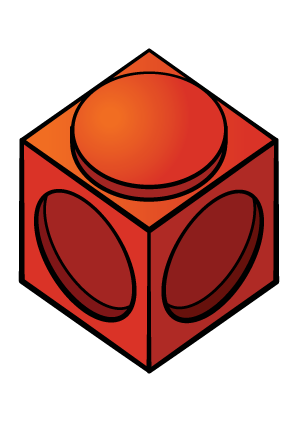 How many are in each group?
How many groups are there?
Draw cubes to match the number sentence.
3
3
3
3
3
15
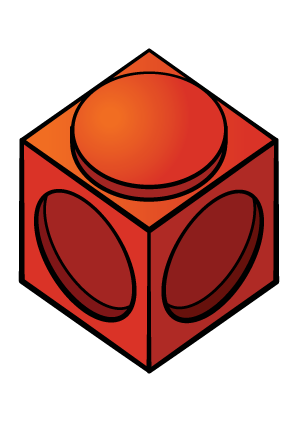 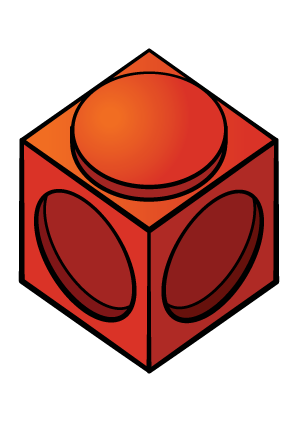 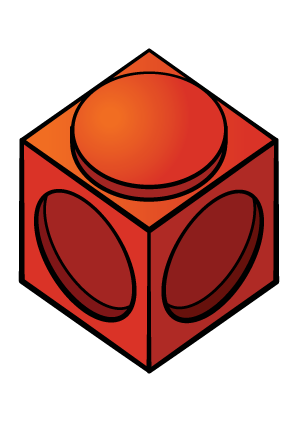 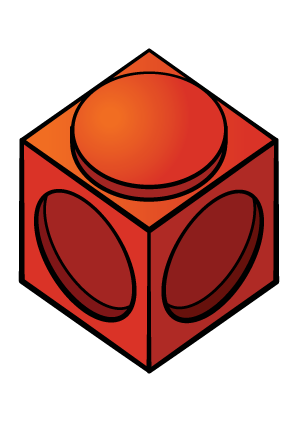 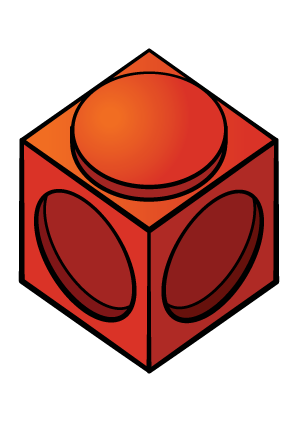 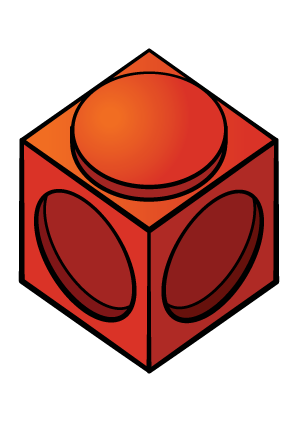 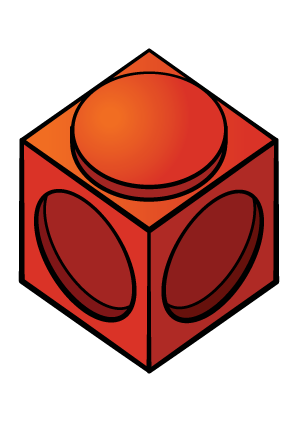 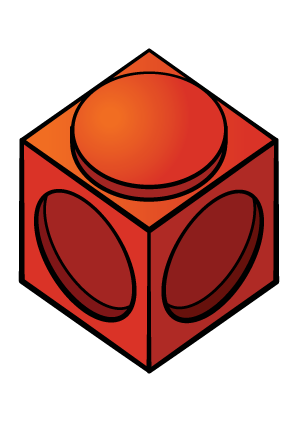 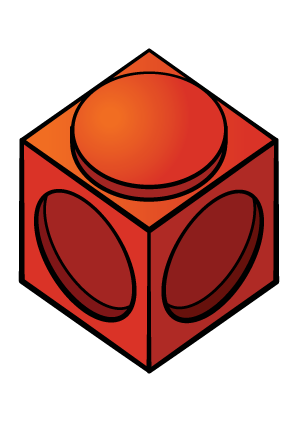 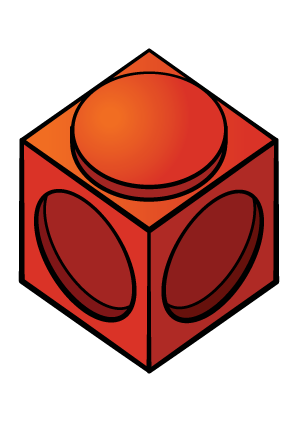 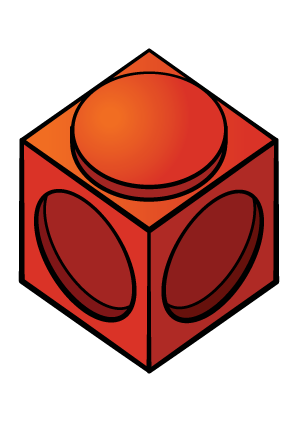 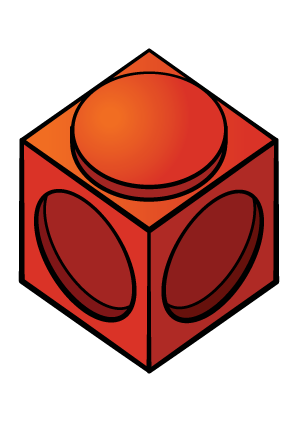 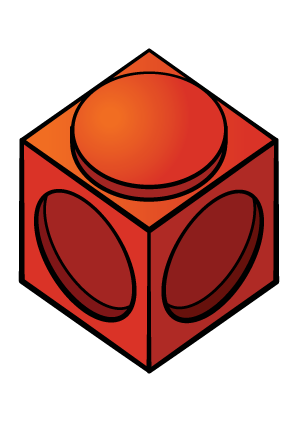 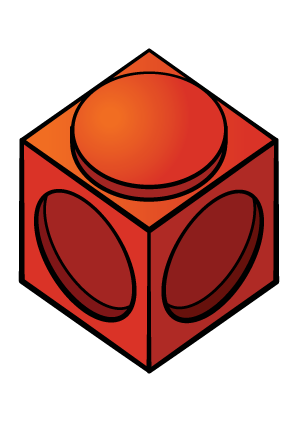 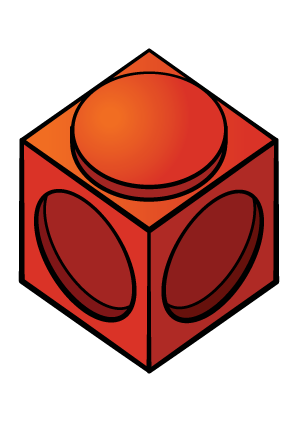 How many are in each group?
How many groups are there?
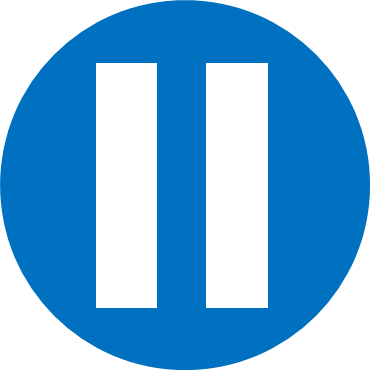 Have a think
Draw cubes to match the number sentence.
5
5
10
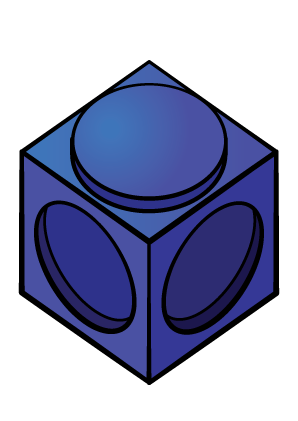 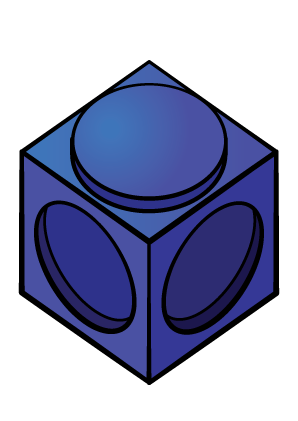 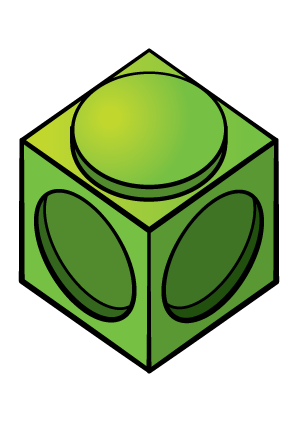 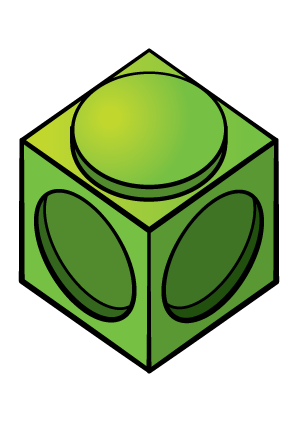 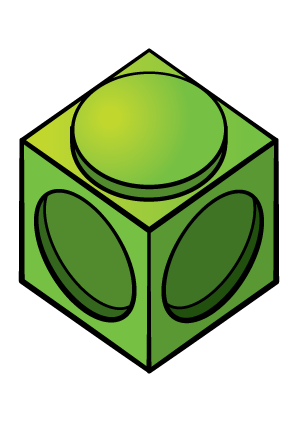 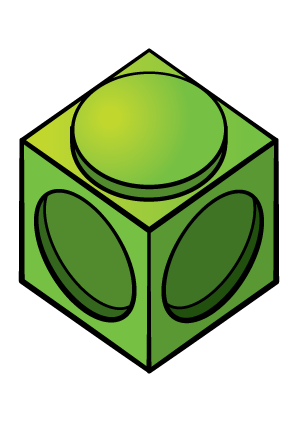 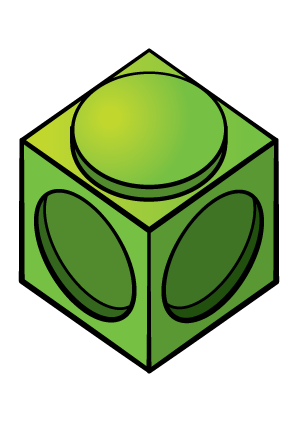 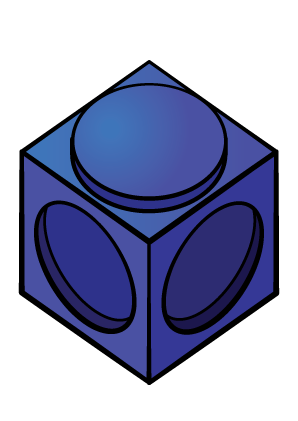 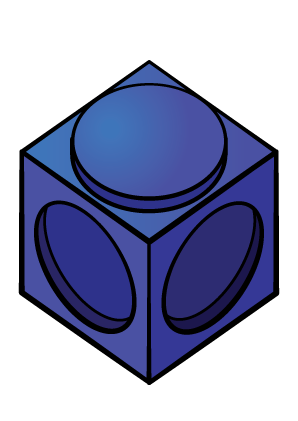 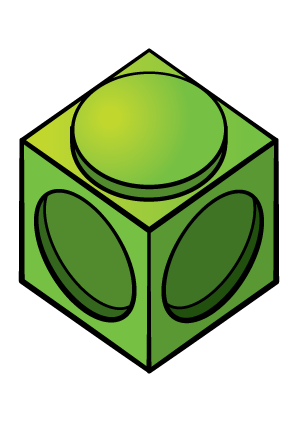 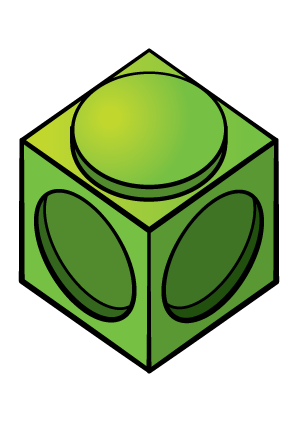 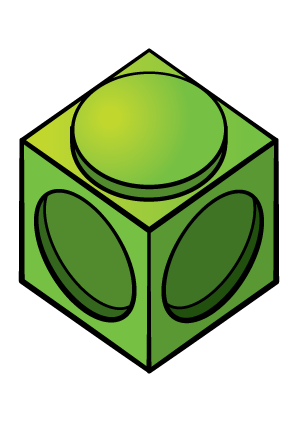 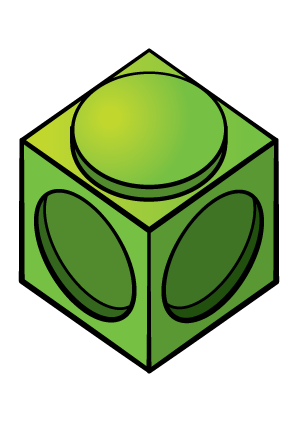 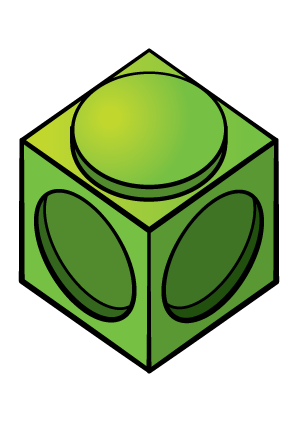 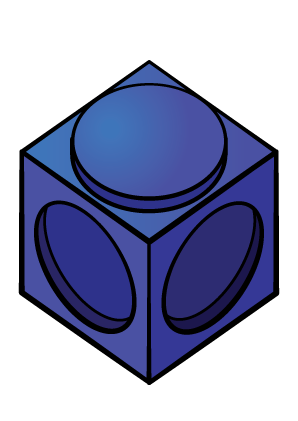 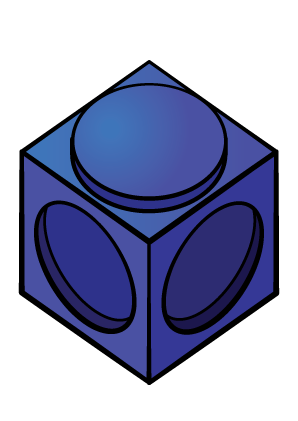 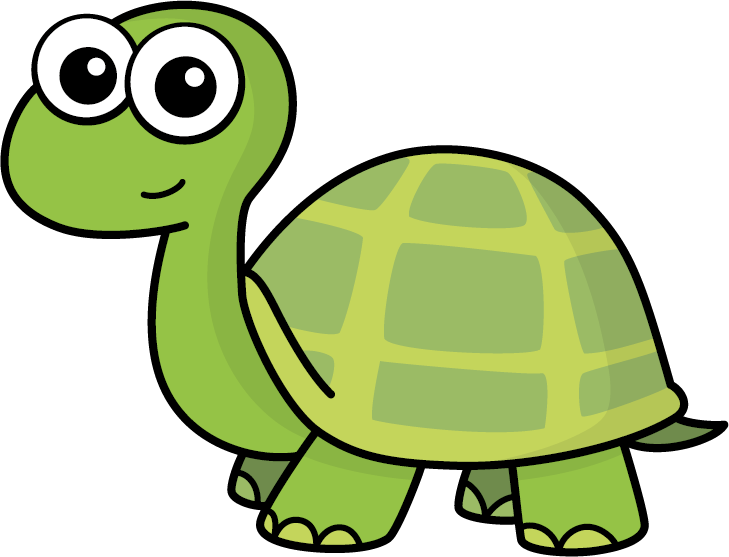 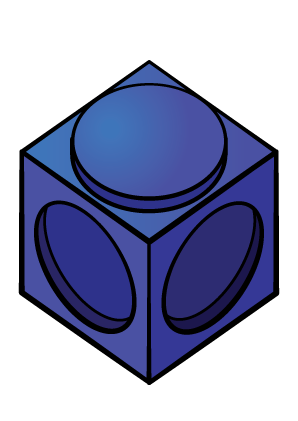 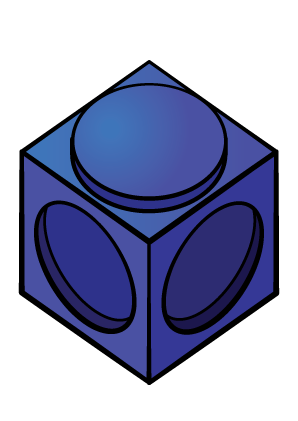 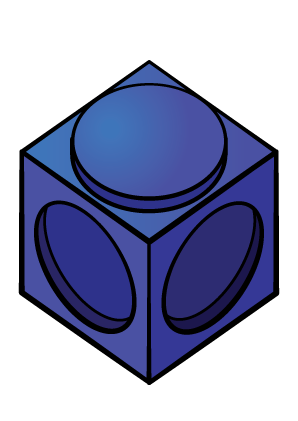 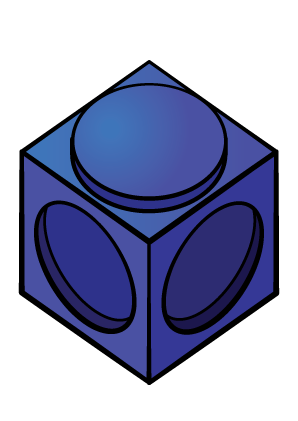 Do you agree with Tiny?
There are 2 groups.
There are 5 in each group.
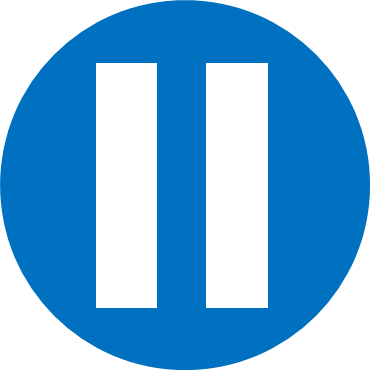 Have a think
Complete the sentences.
6
6
6
18
3
There are 		 equal groups with
 	   in each group.

There are 		 altogether.
6
18
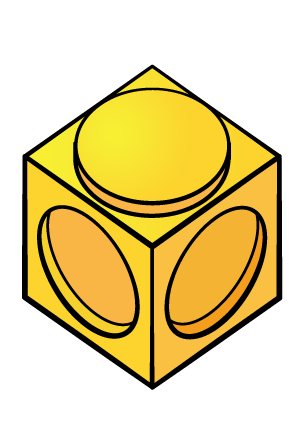 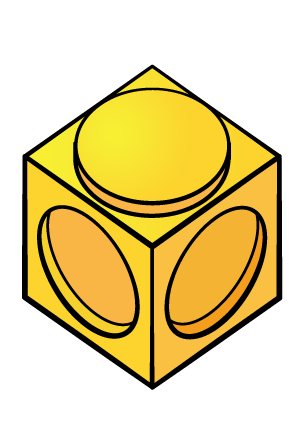 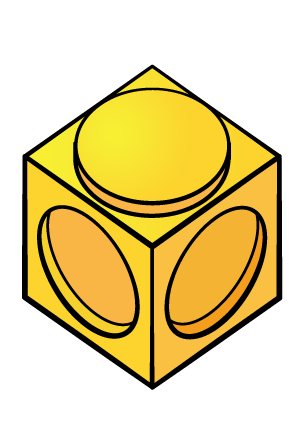 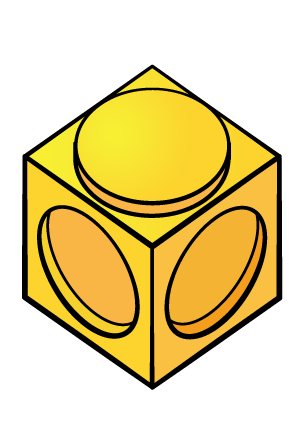 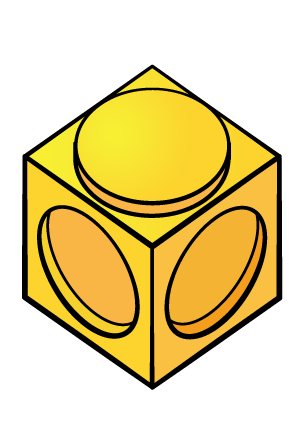 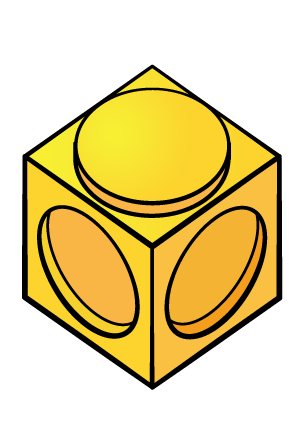 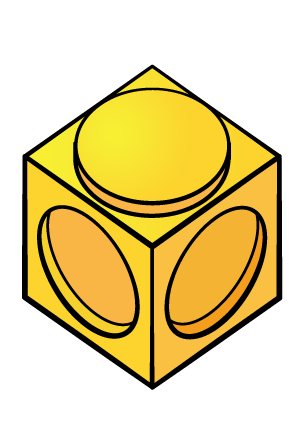 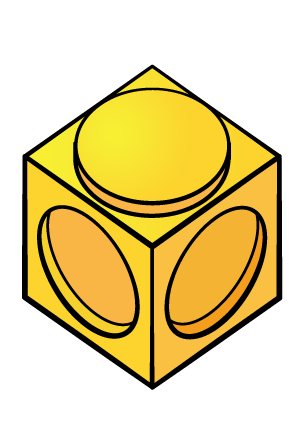 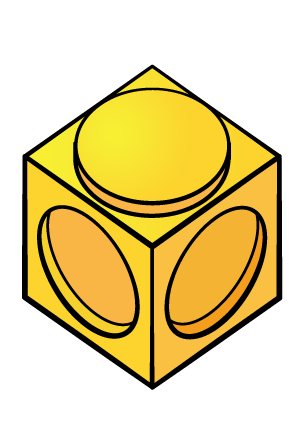 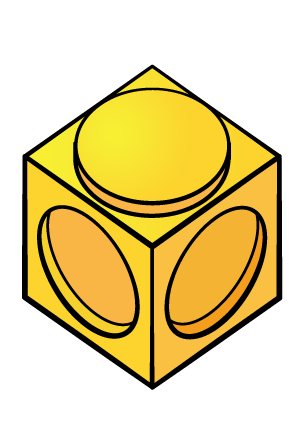 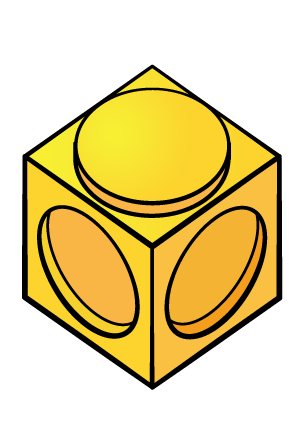 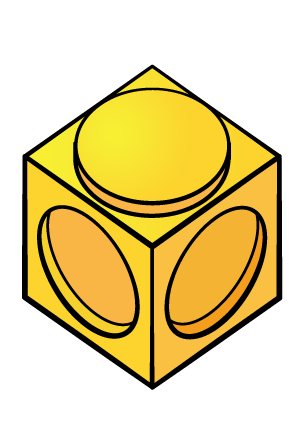 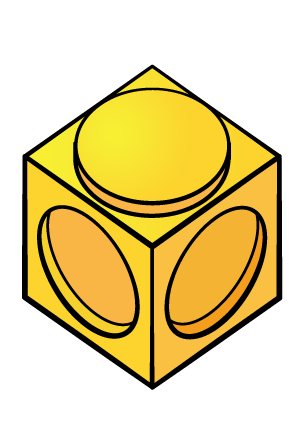 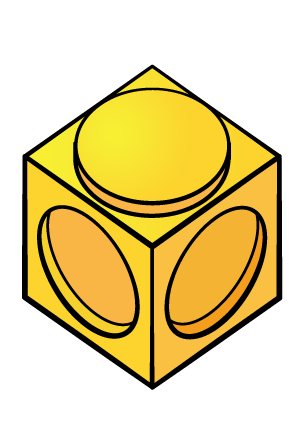 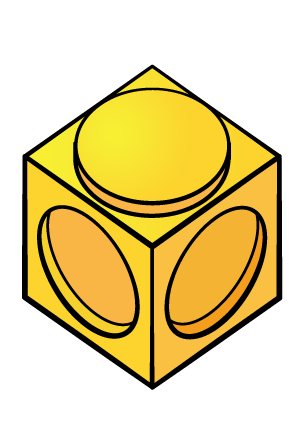 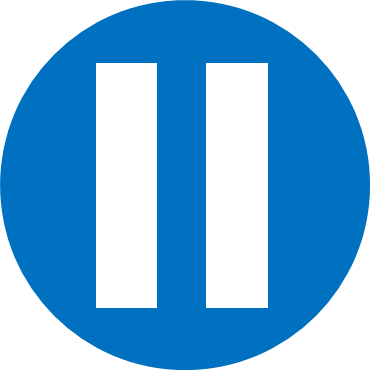 Have a think
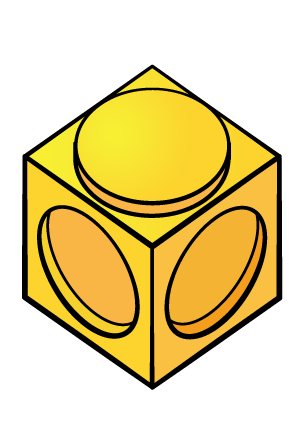 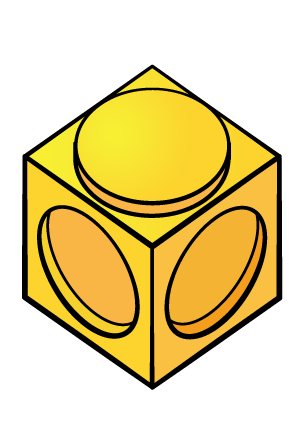 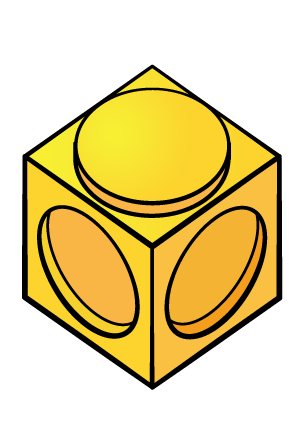 Have a go at the rest of the questions on the worksheet
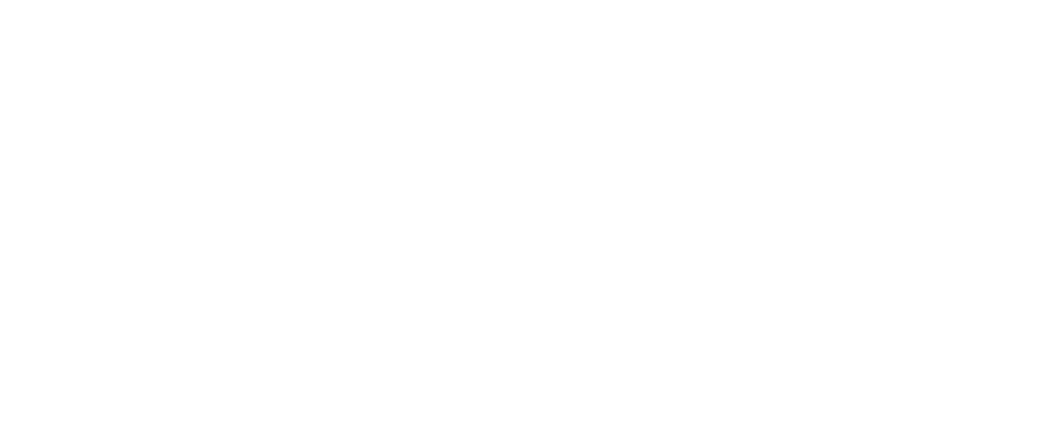 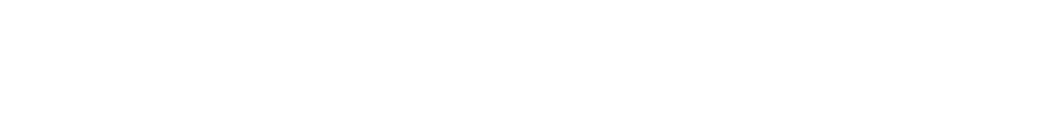 I do
You do
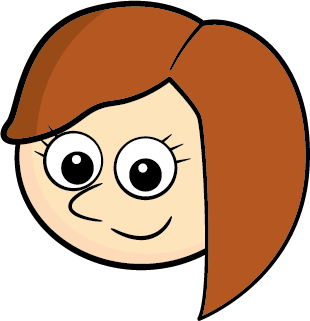 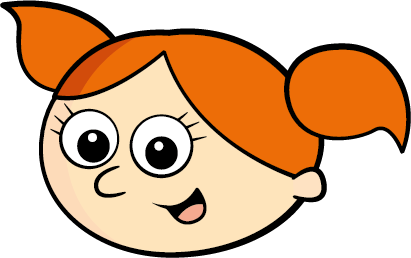 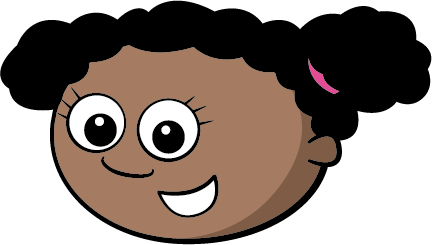 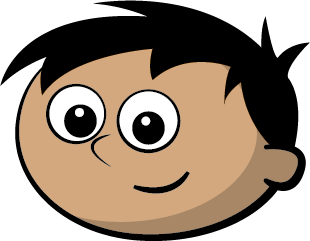 Rosie
Alex
Amir
Whitney
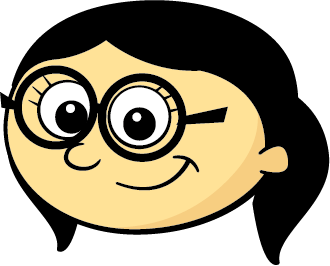 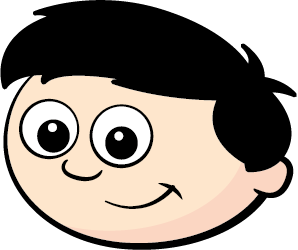 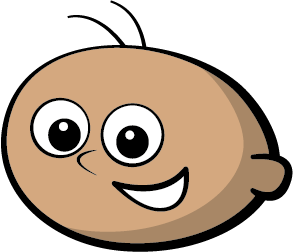 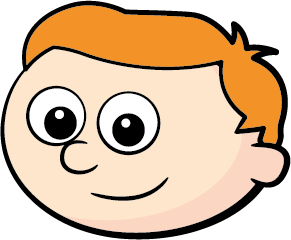 Ron
Dexter
Annie
Tommy
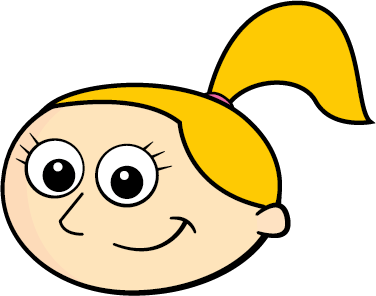 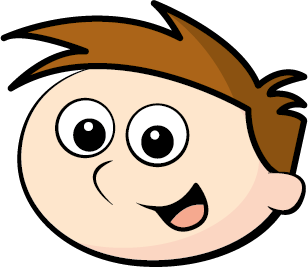 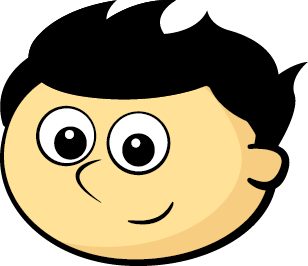 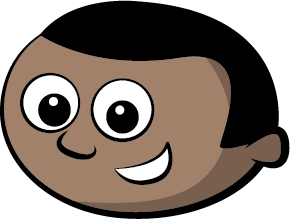 Mo
Jack
Eva
Teddy
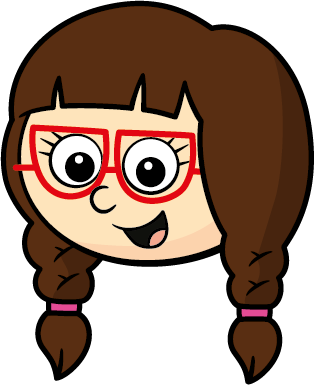 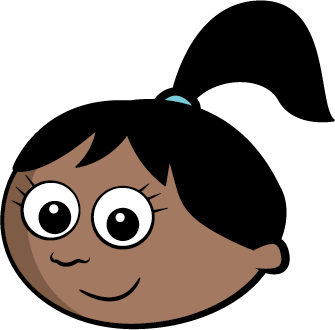 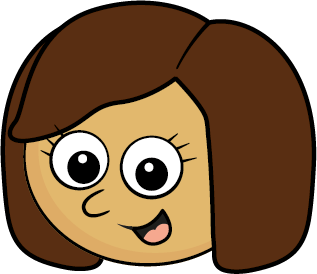 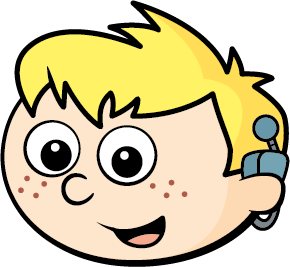 Max
Kim
Jo
Sam
Speech bubble text – replace with any character head.
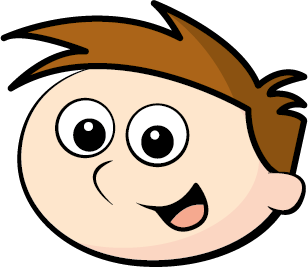 Speech bubble text – replace with any character head.
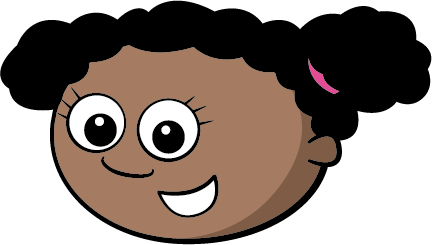 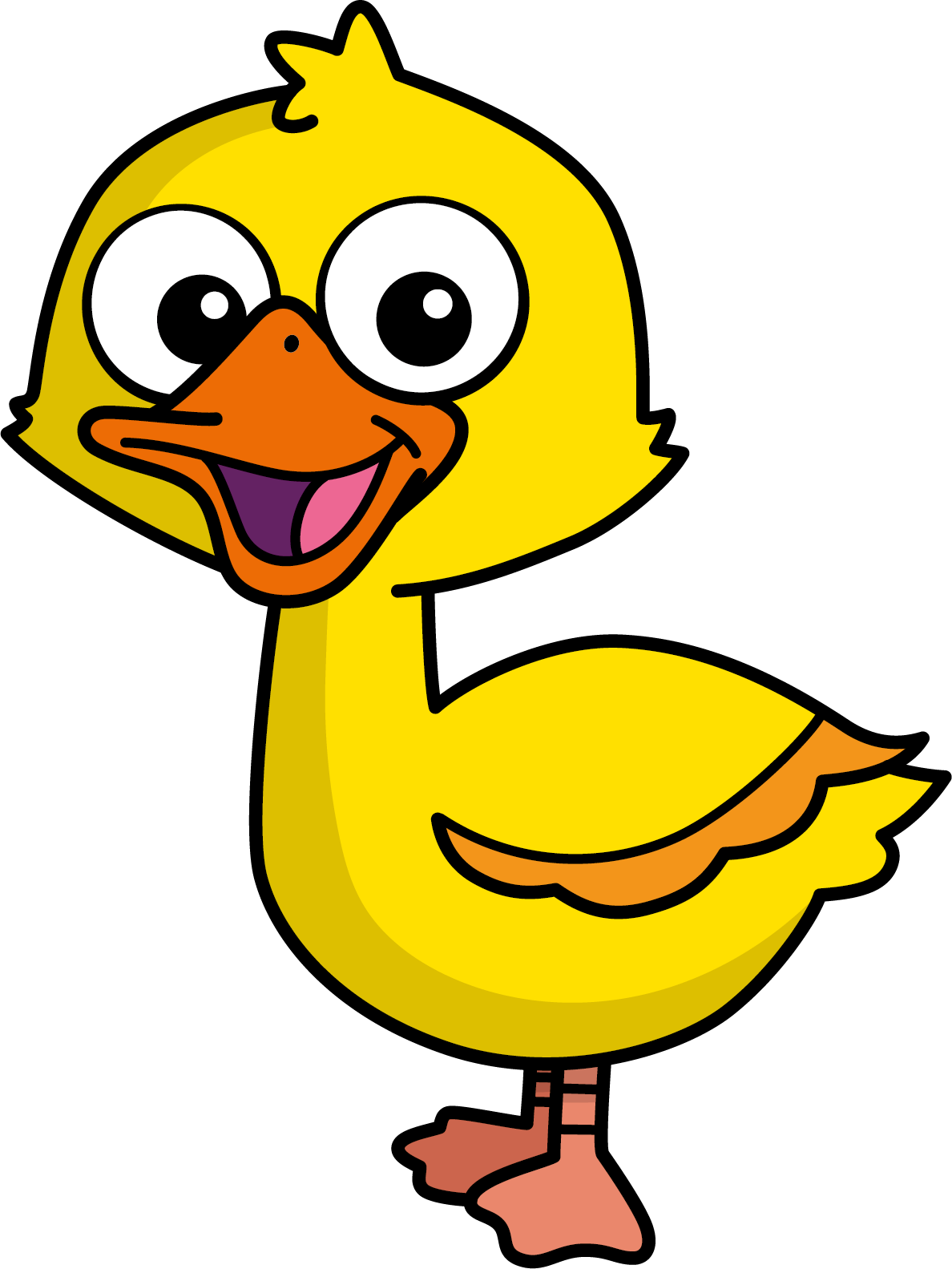 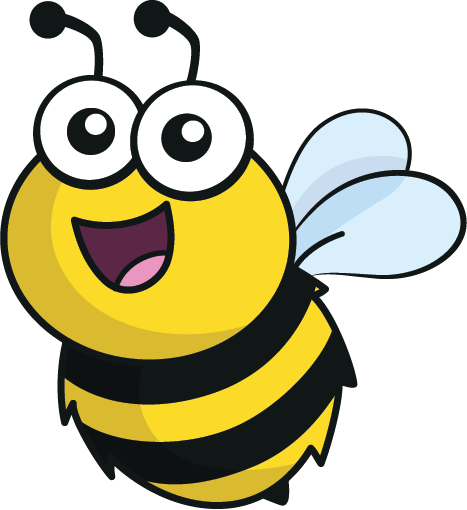 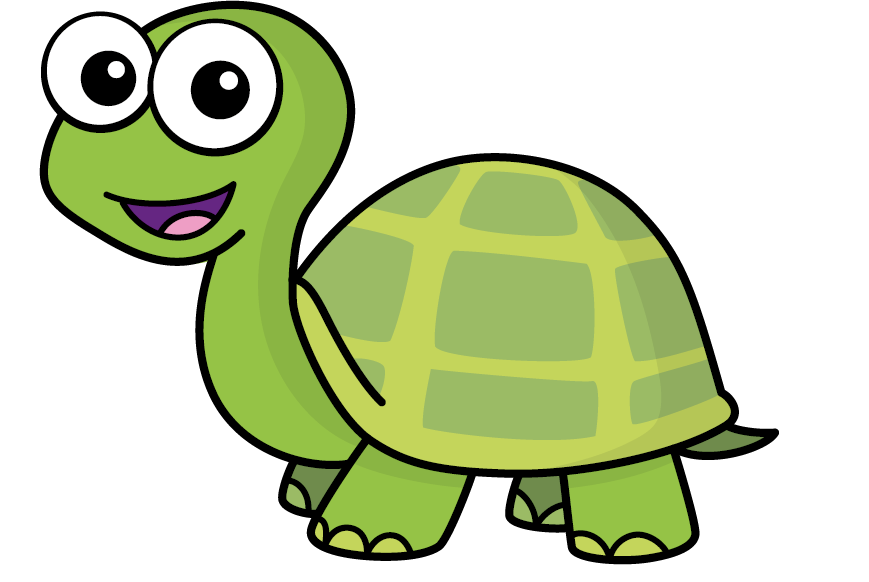 Bee
Diddy
Tiny
27
342
300
2
20
7
40
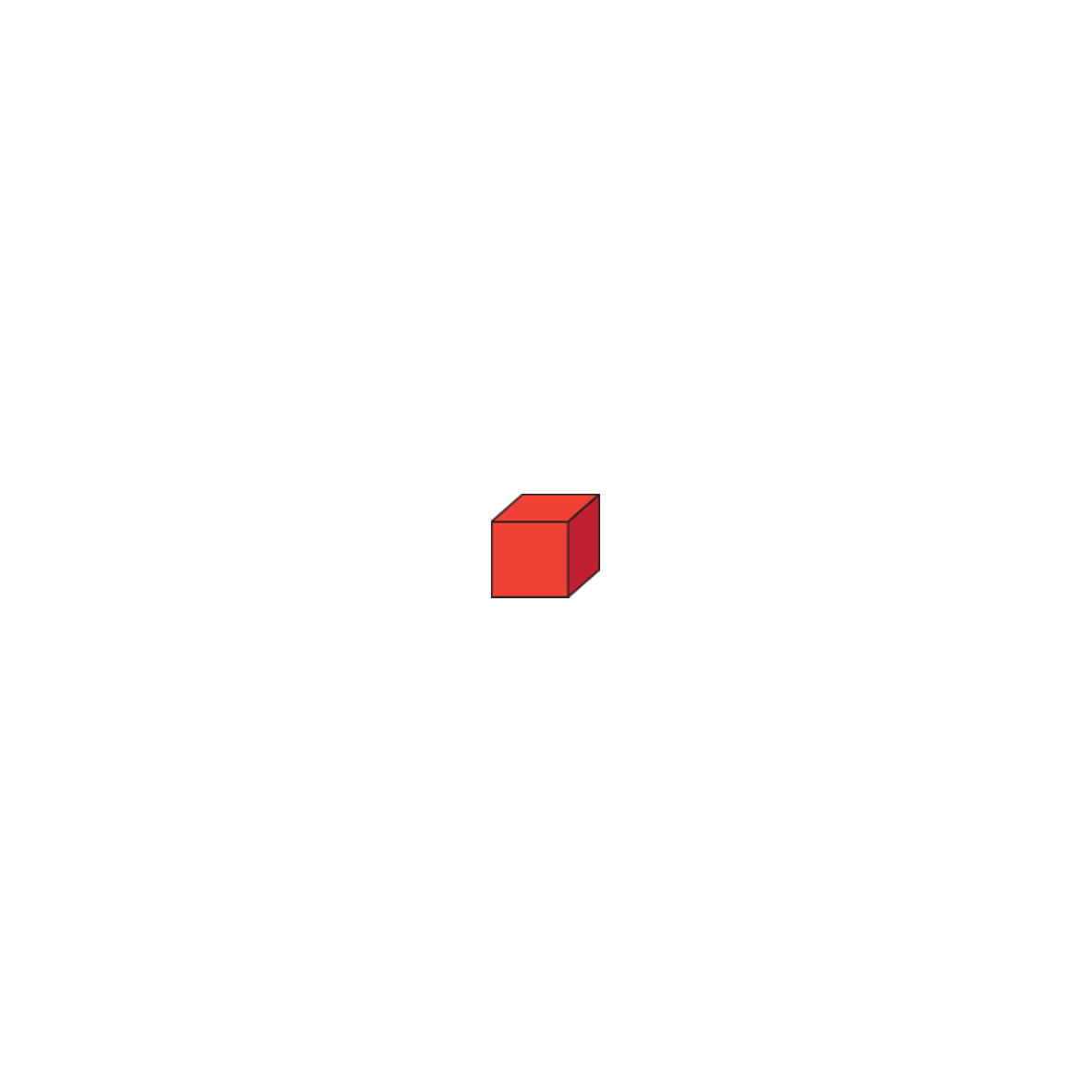 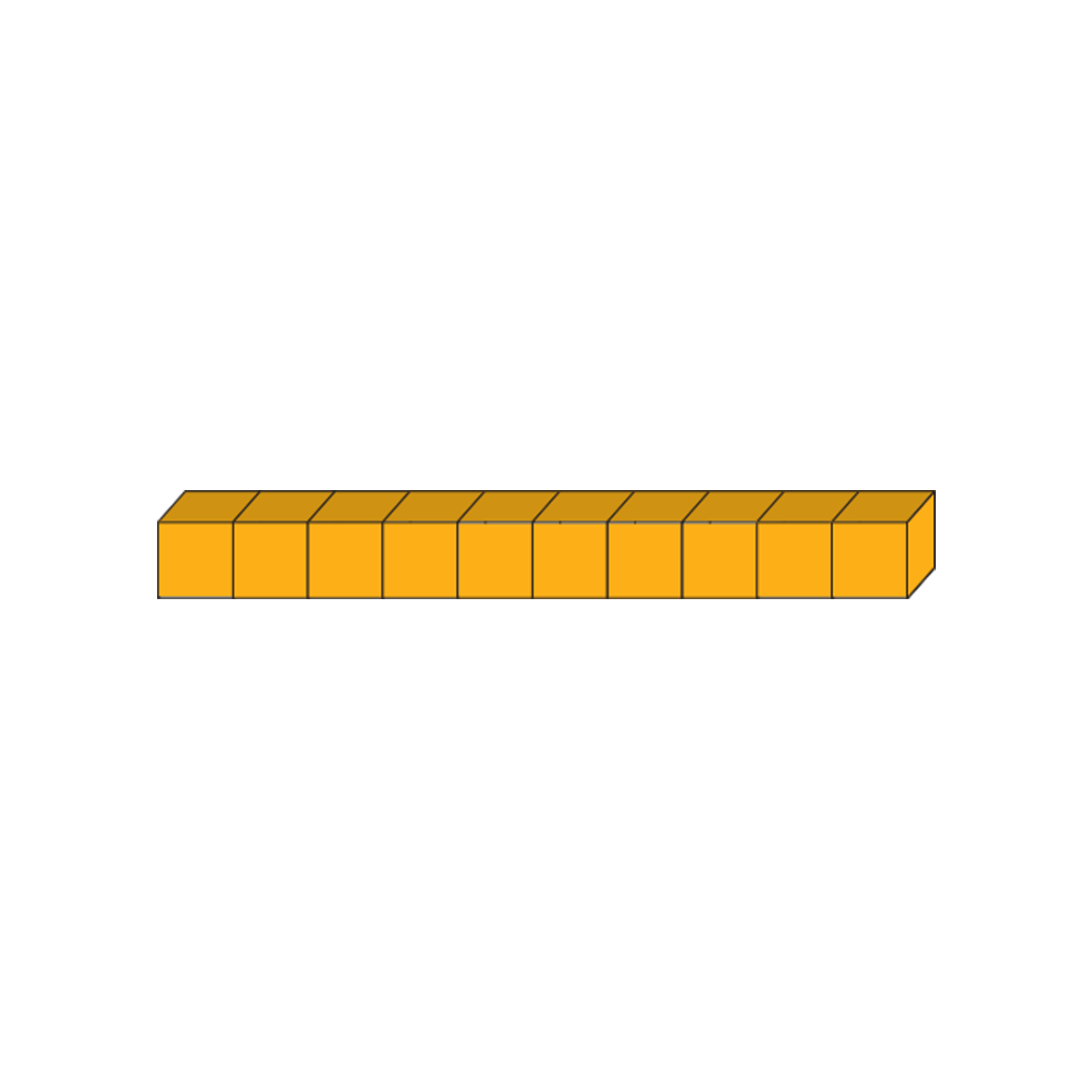 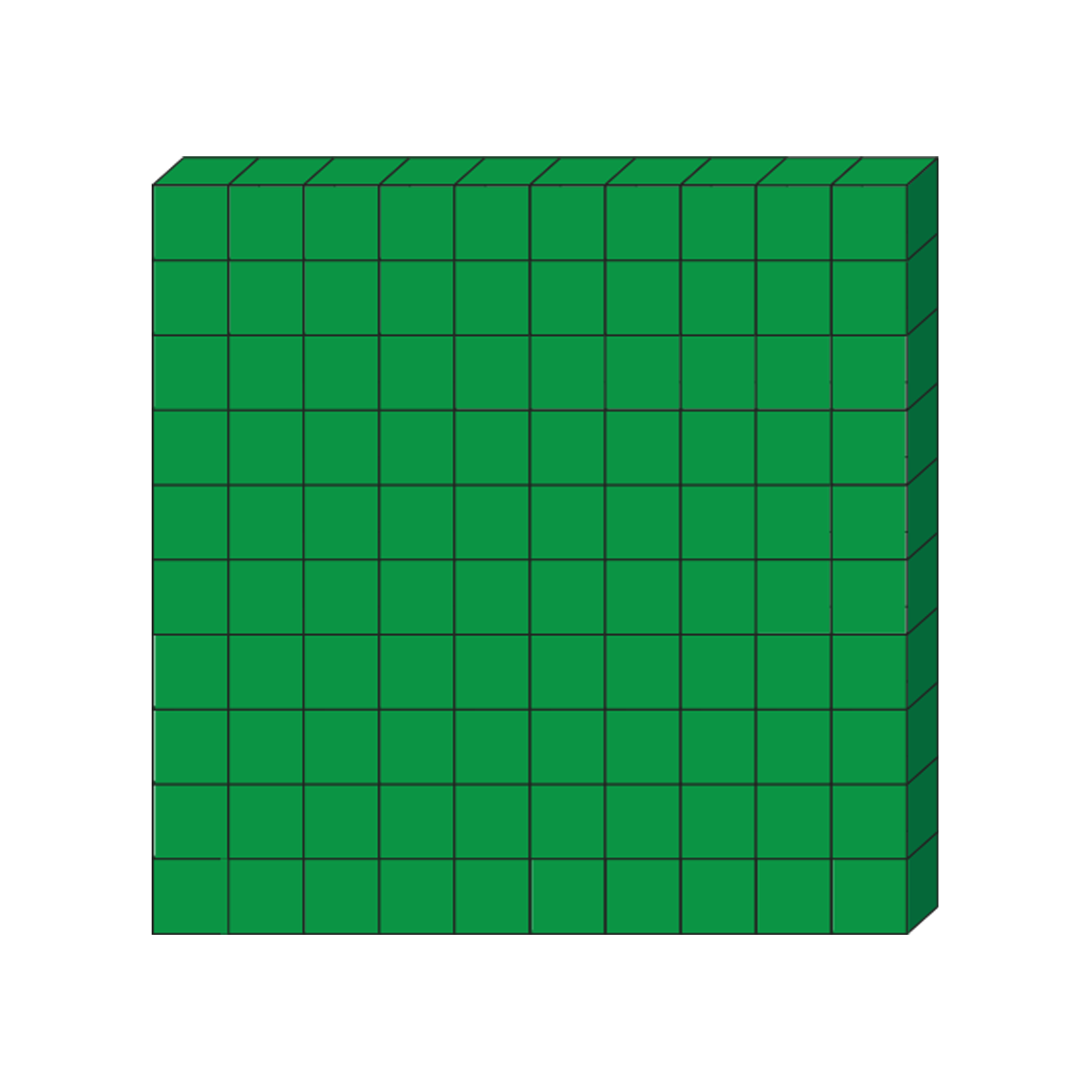 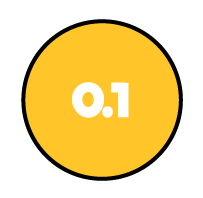 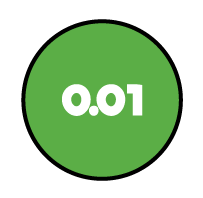 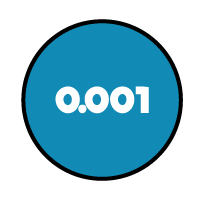 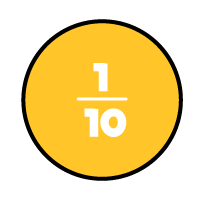 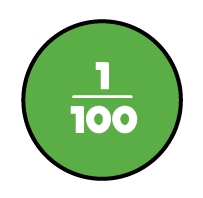 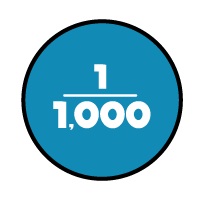 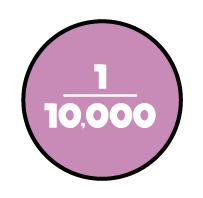 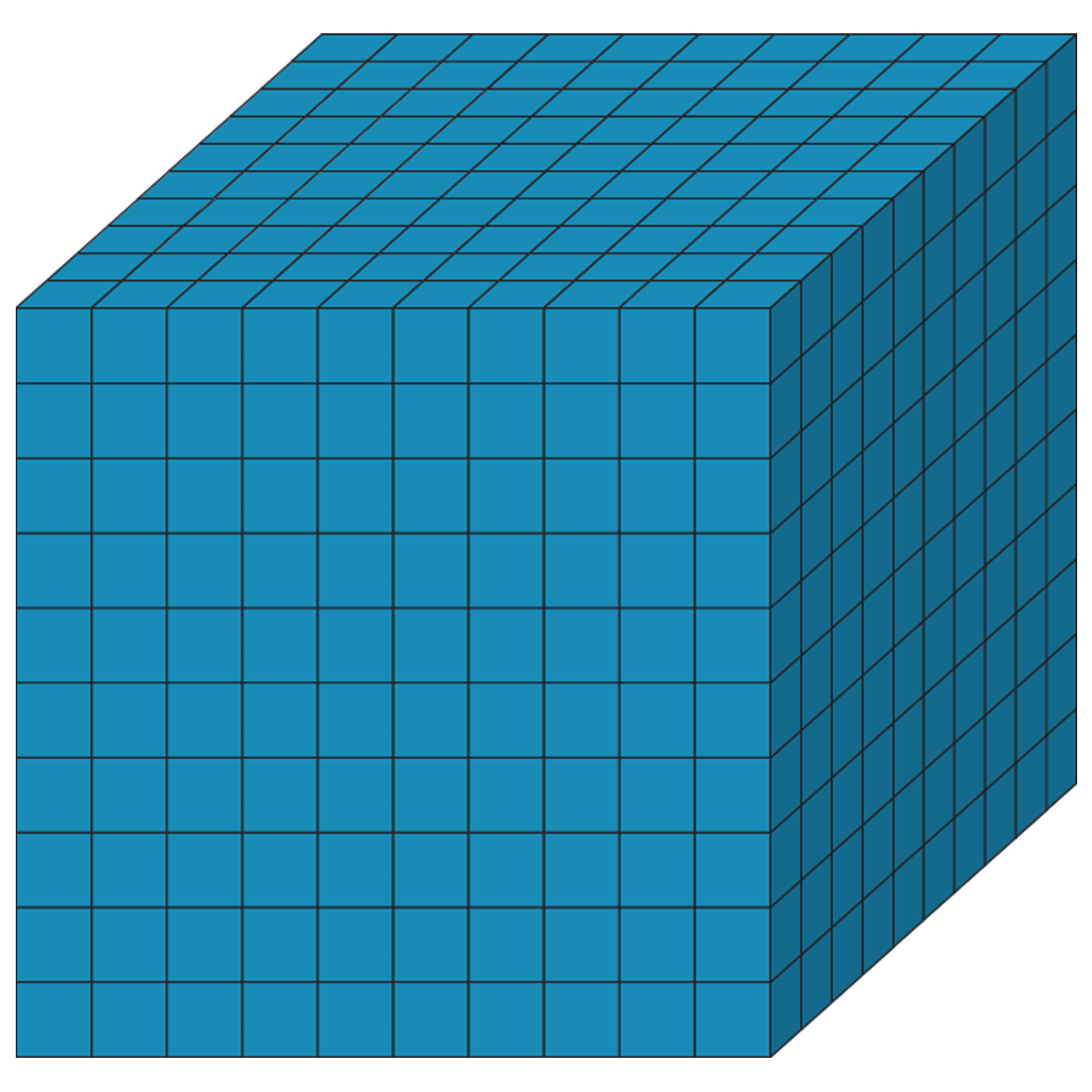 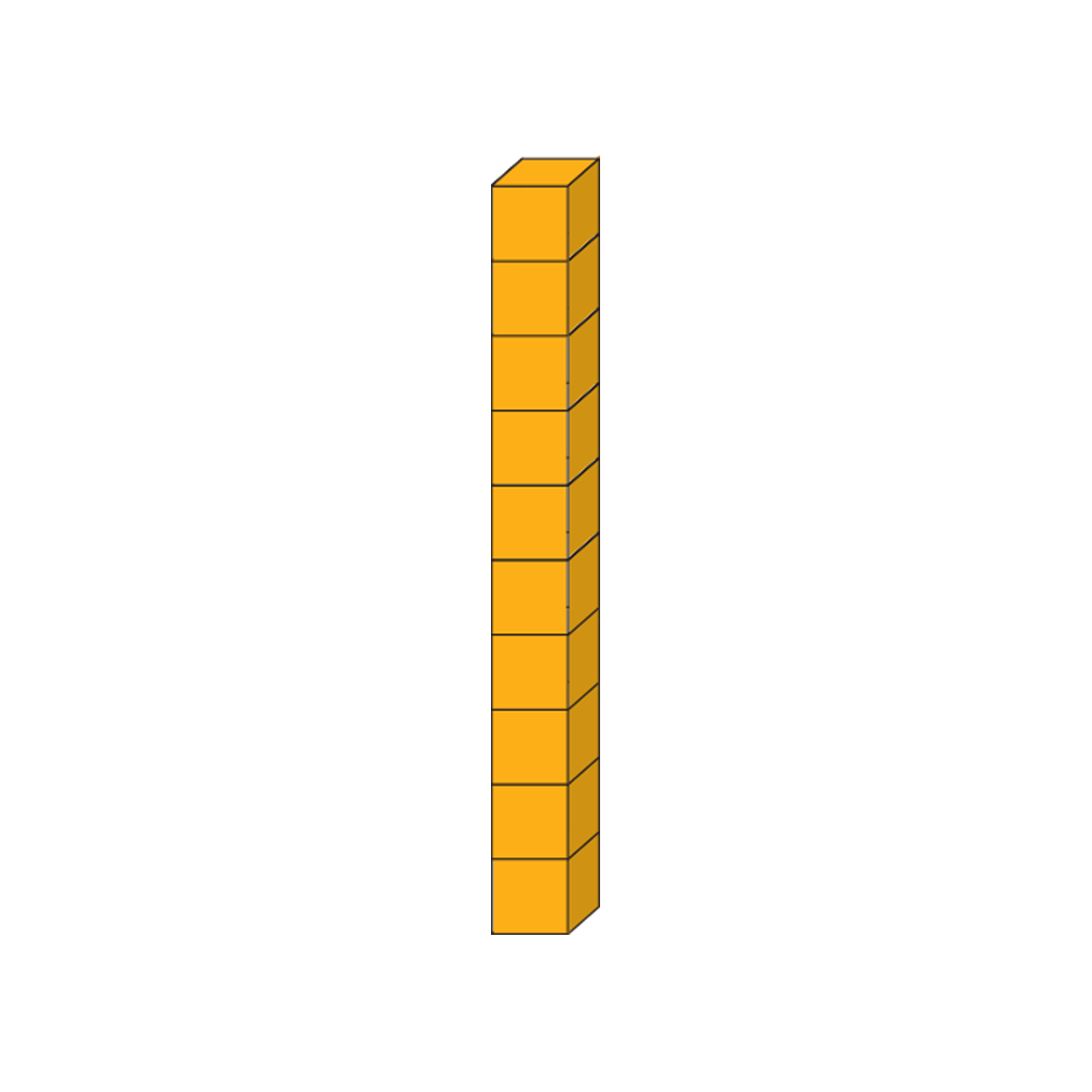 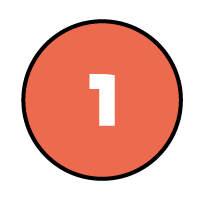 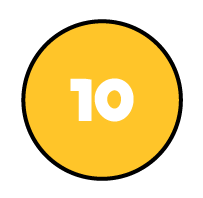 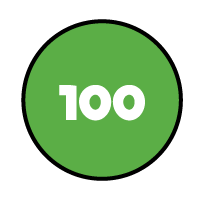 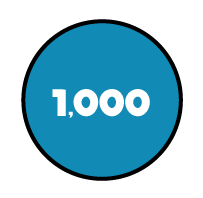 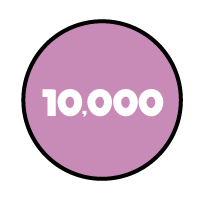 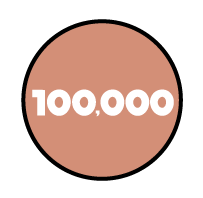 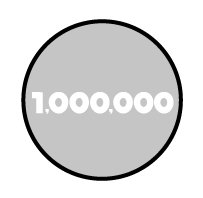 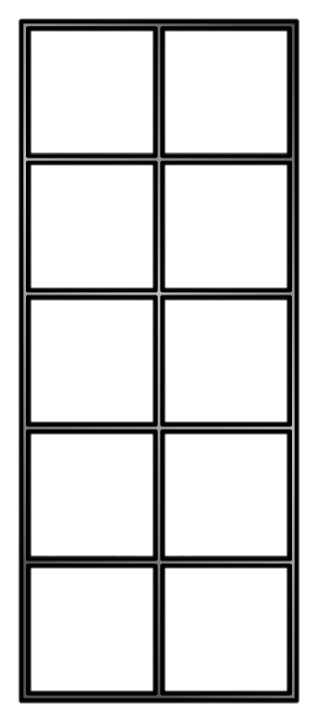 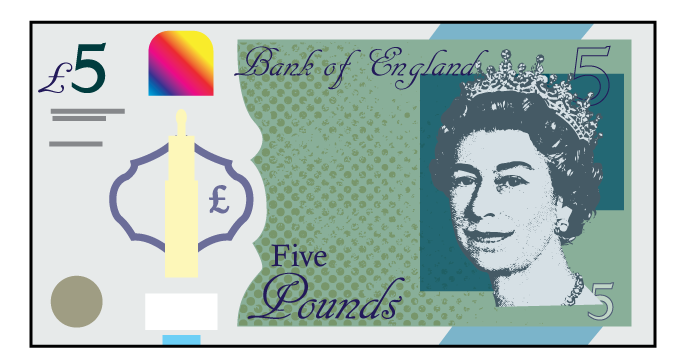 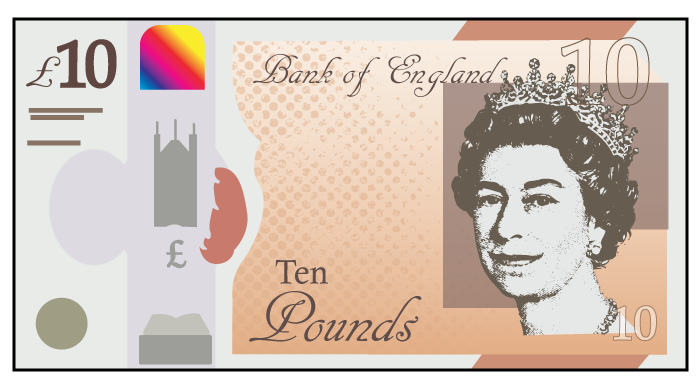 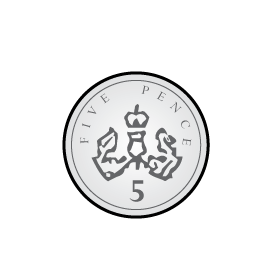 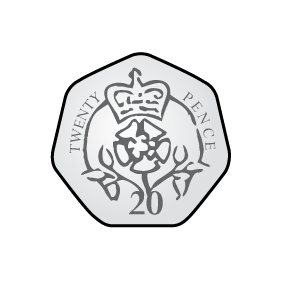 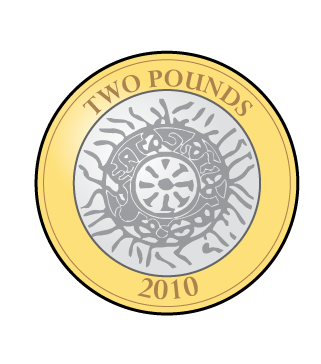 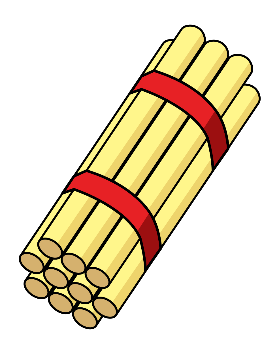 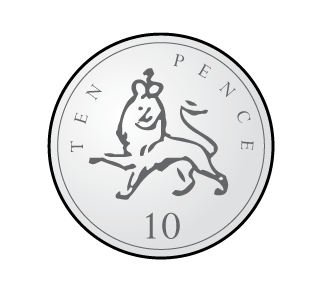 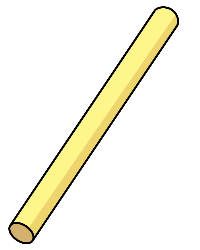 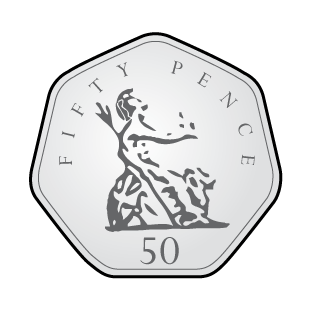 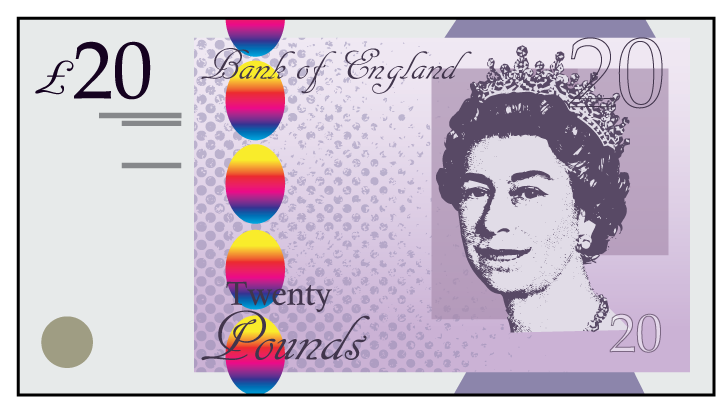 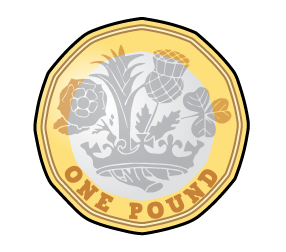 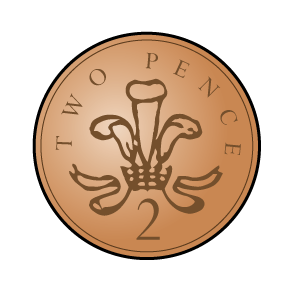 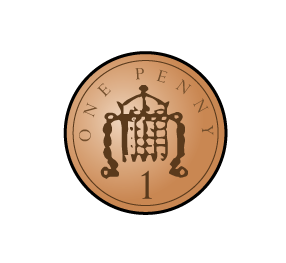 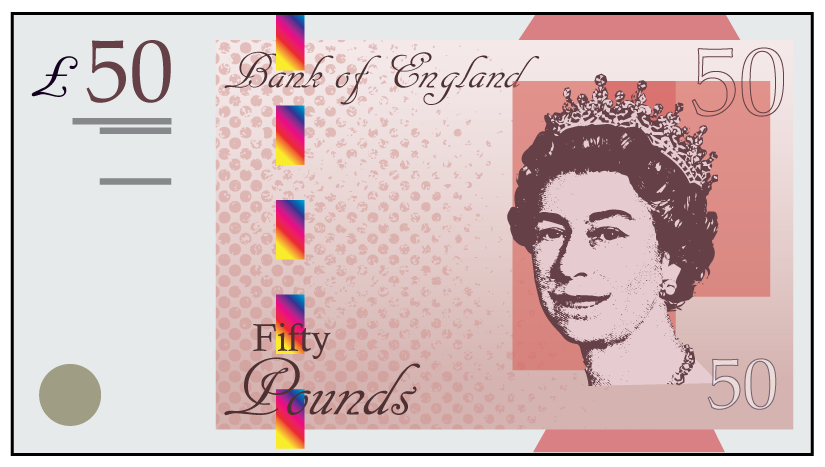 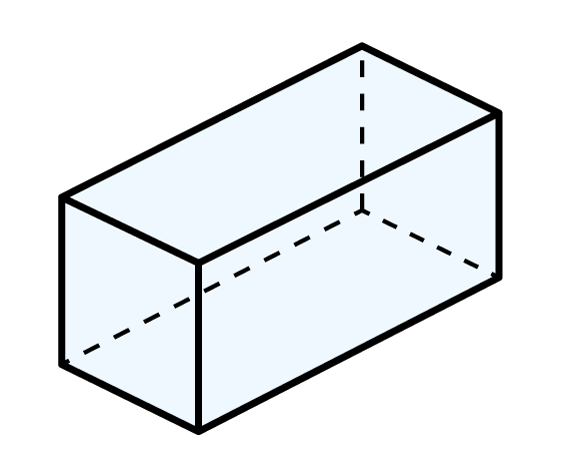 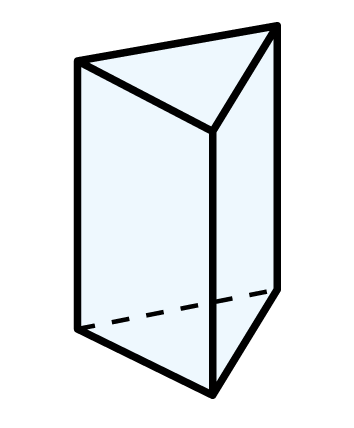 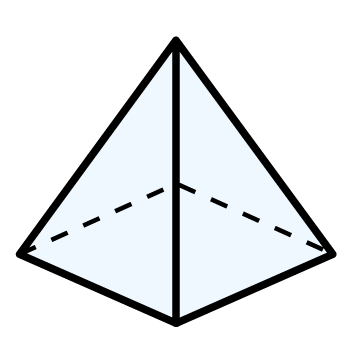 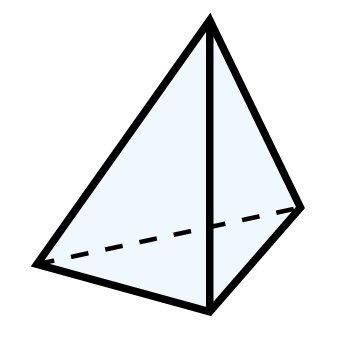 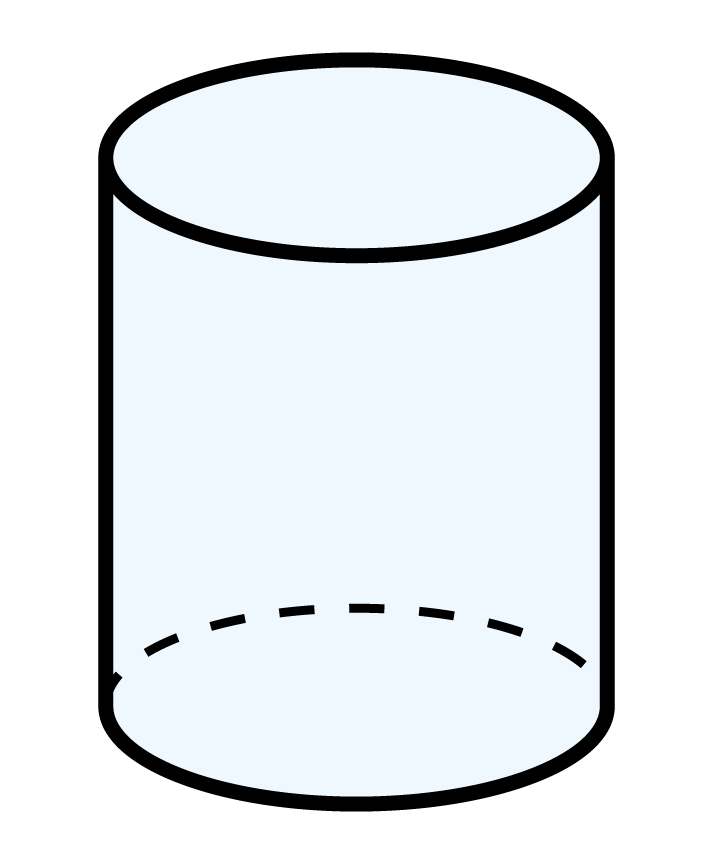 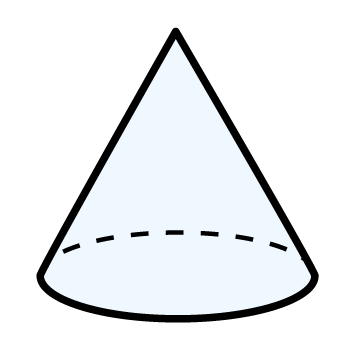 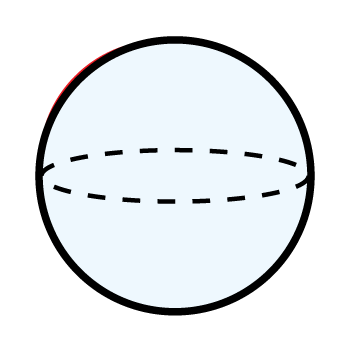 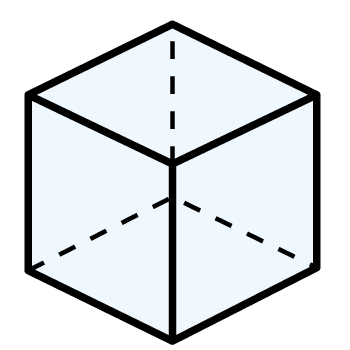 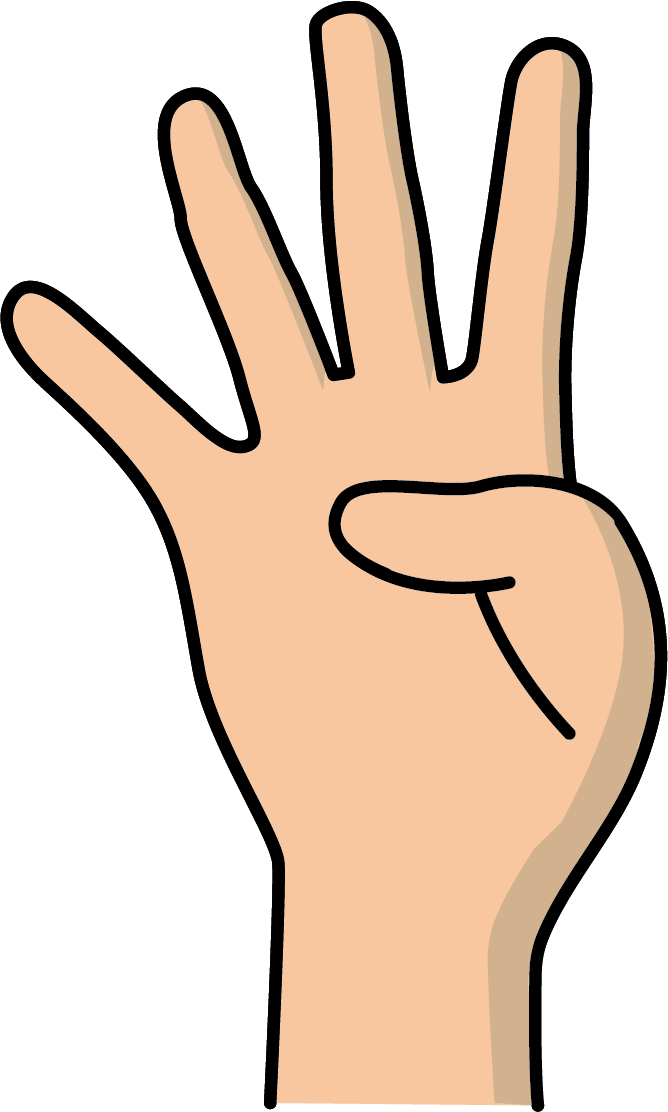 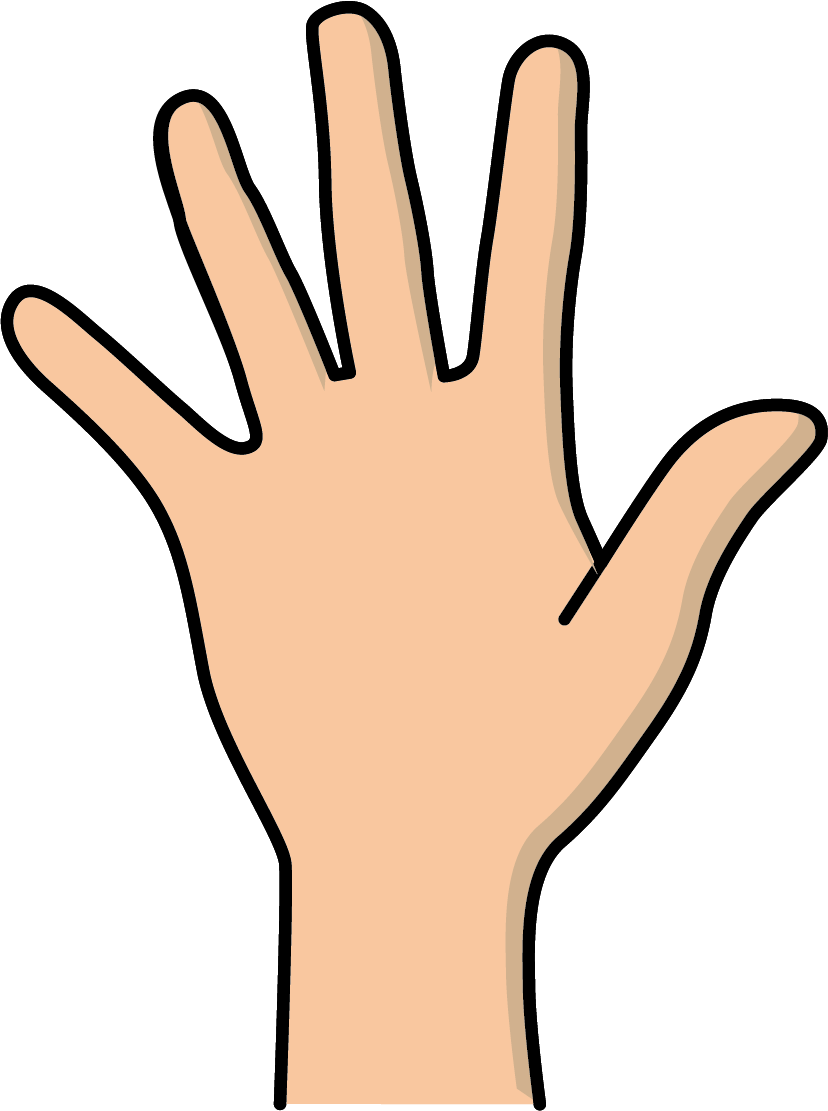 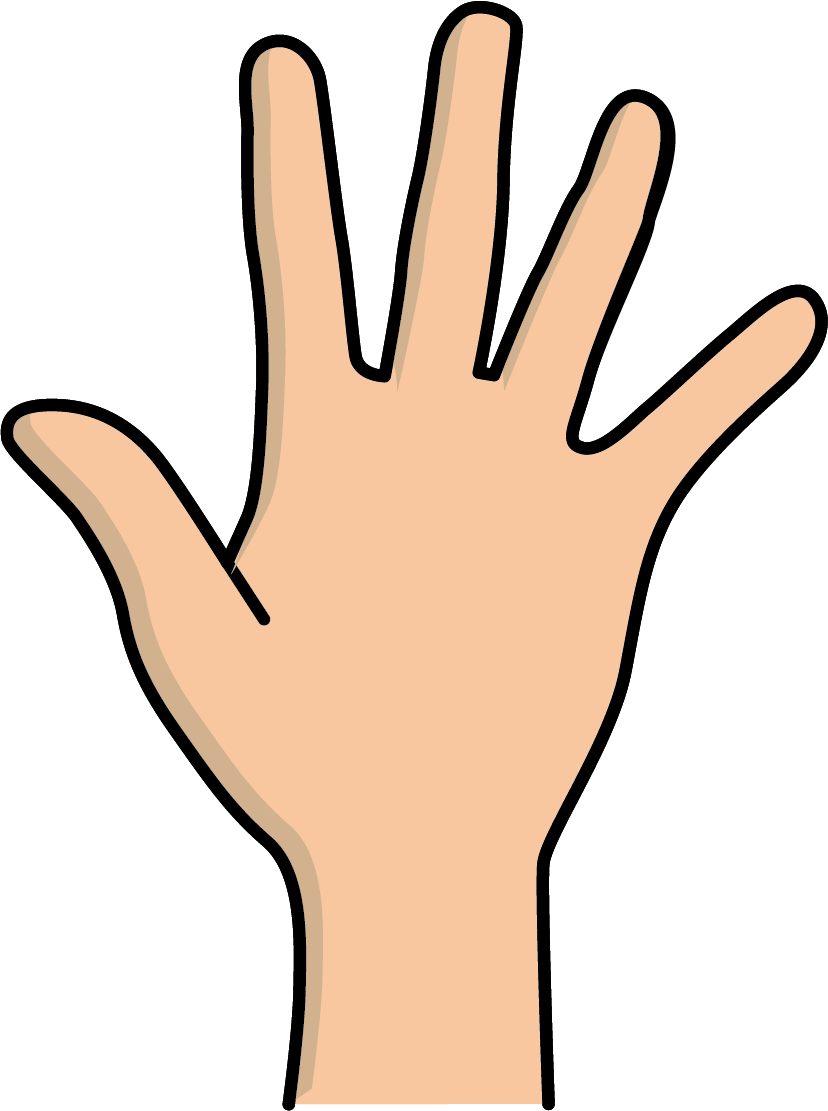 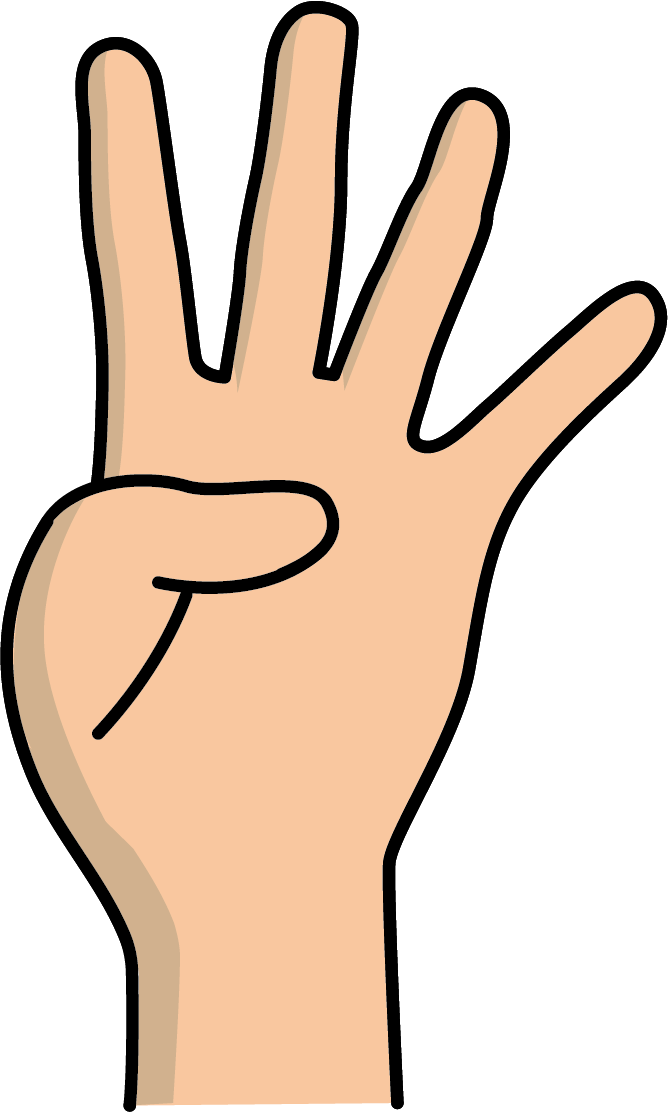 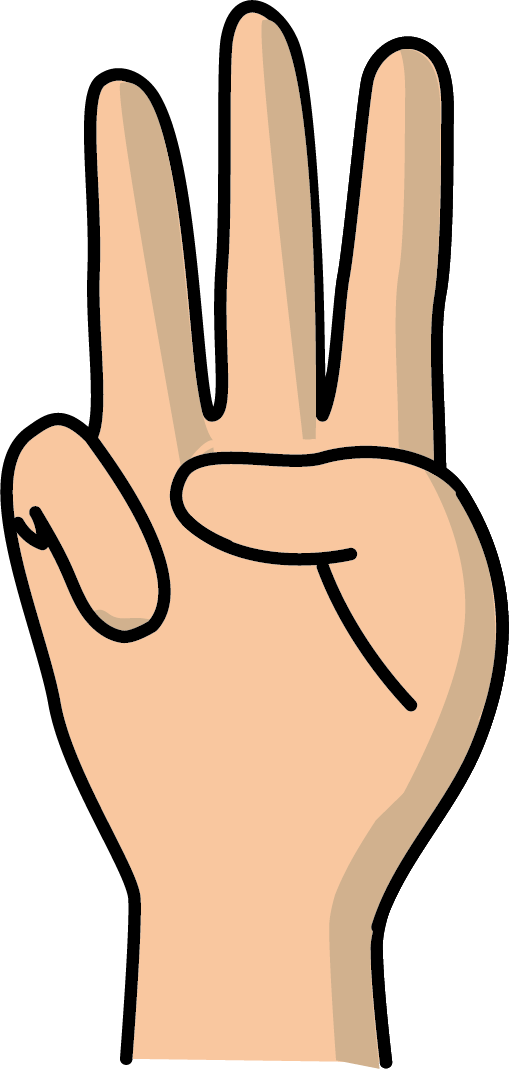 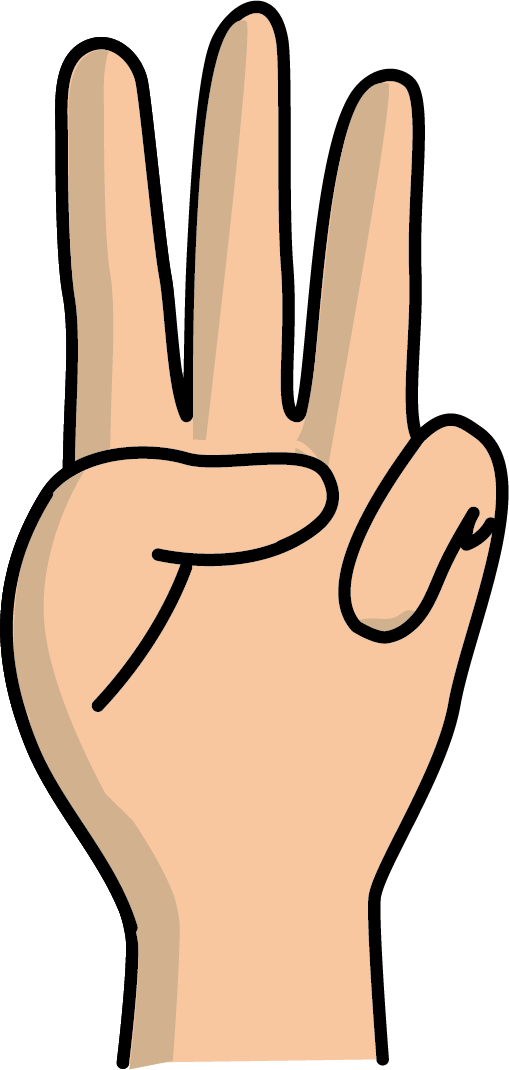 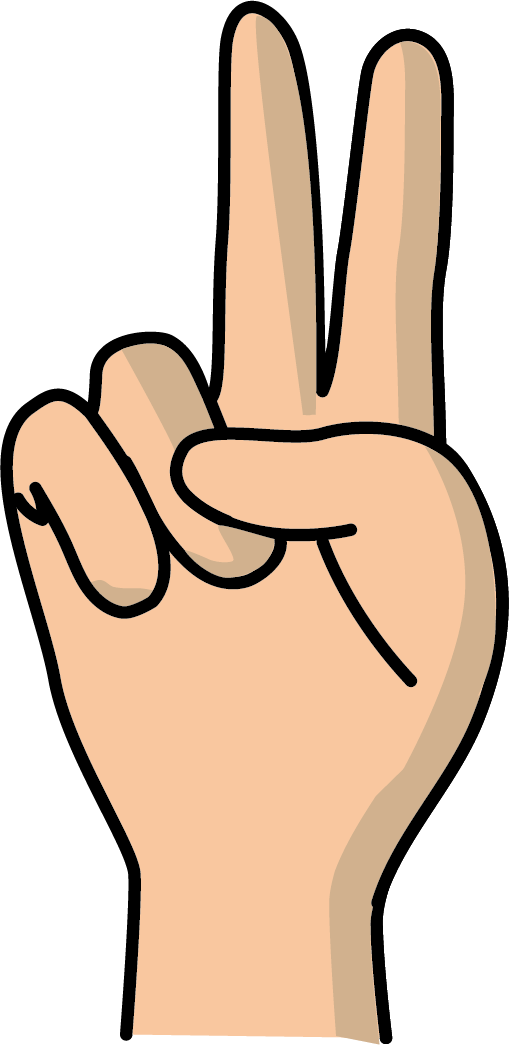 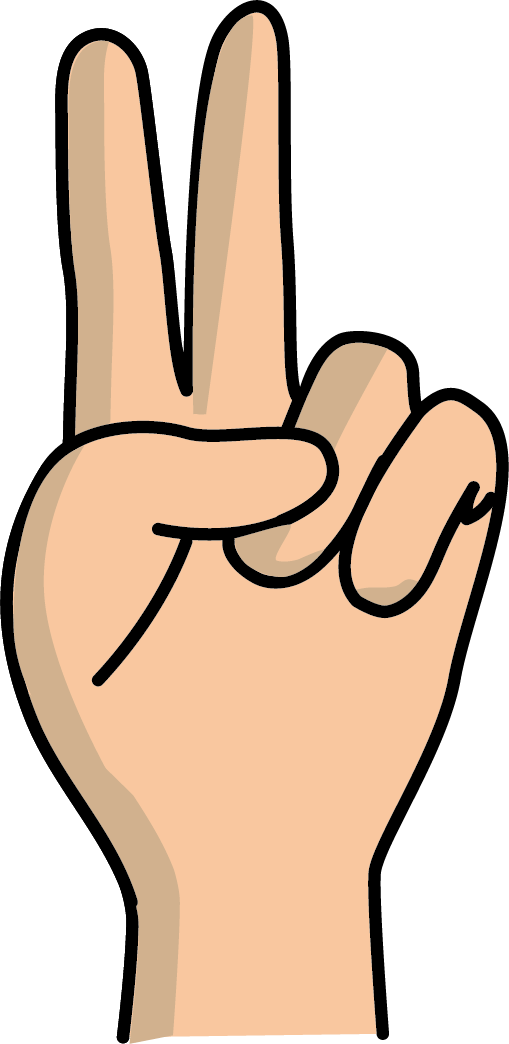 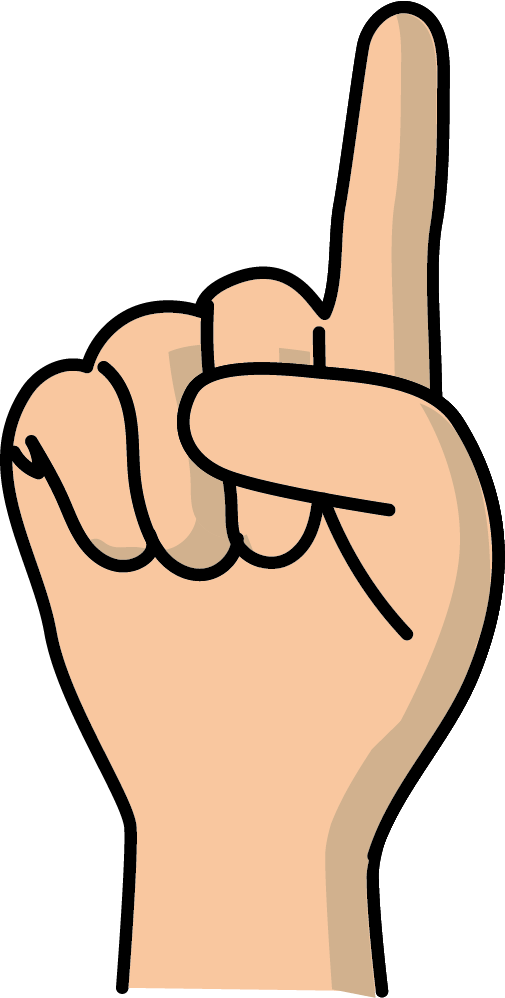 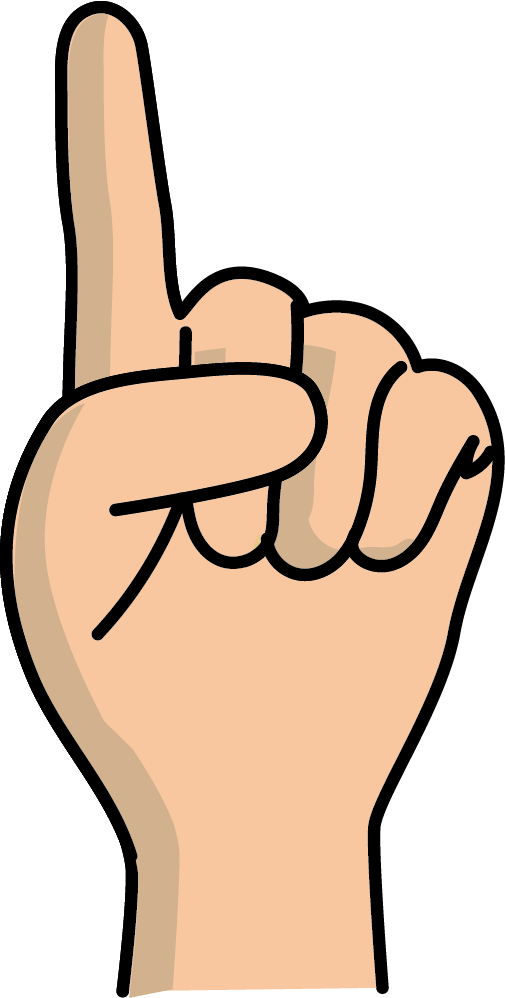 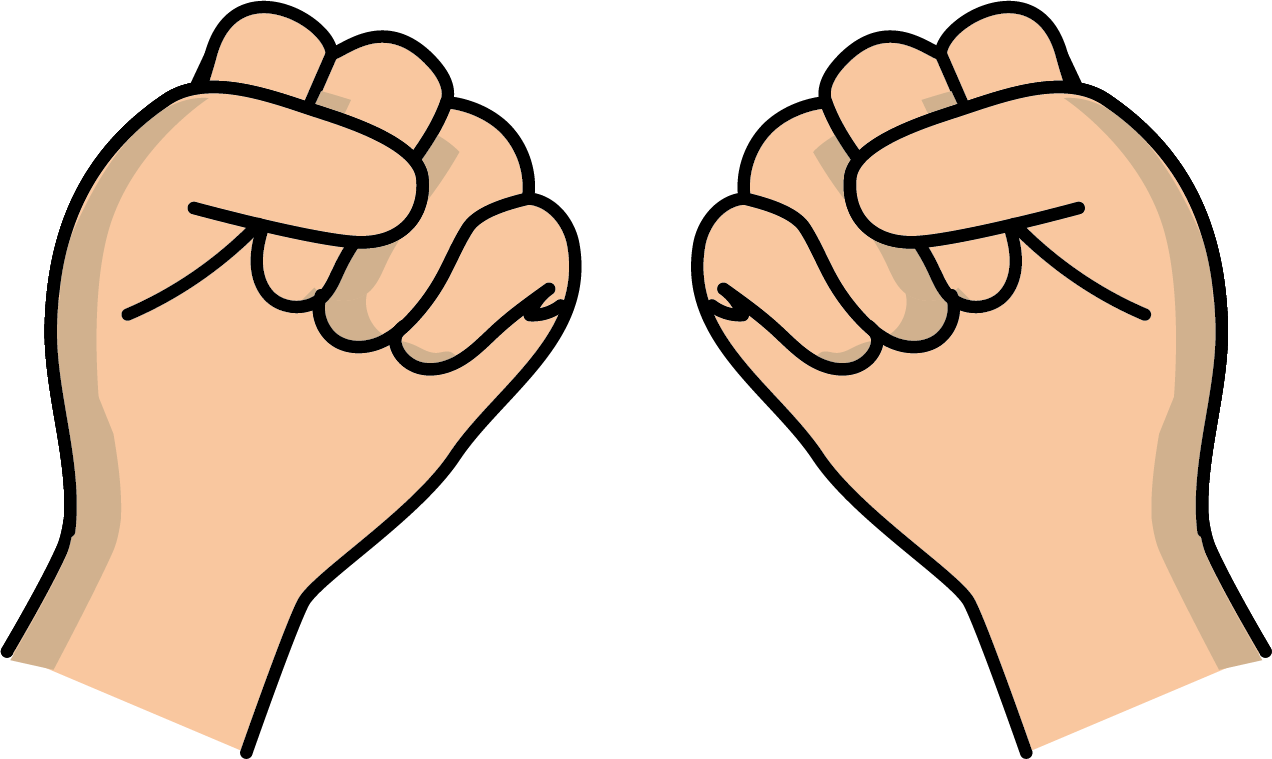 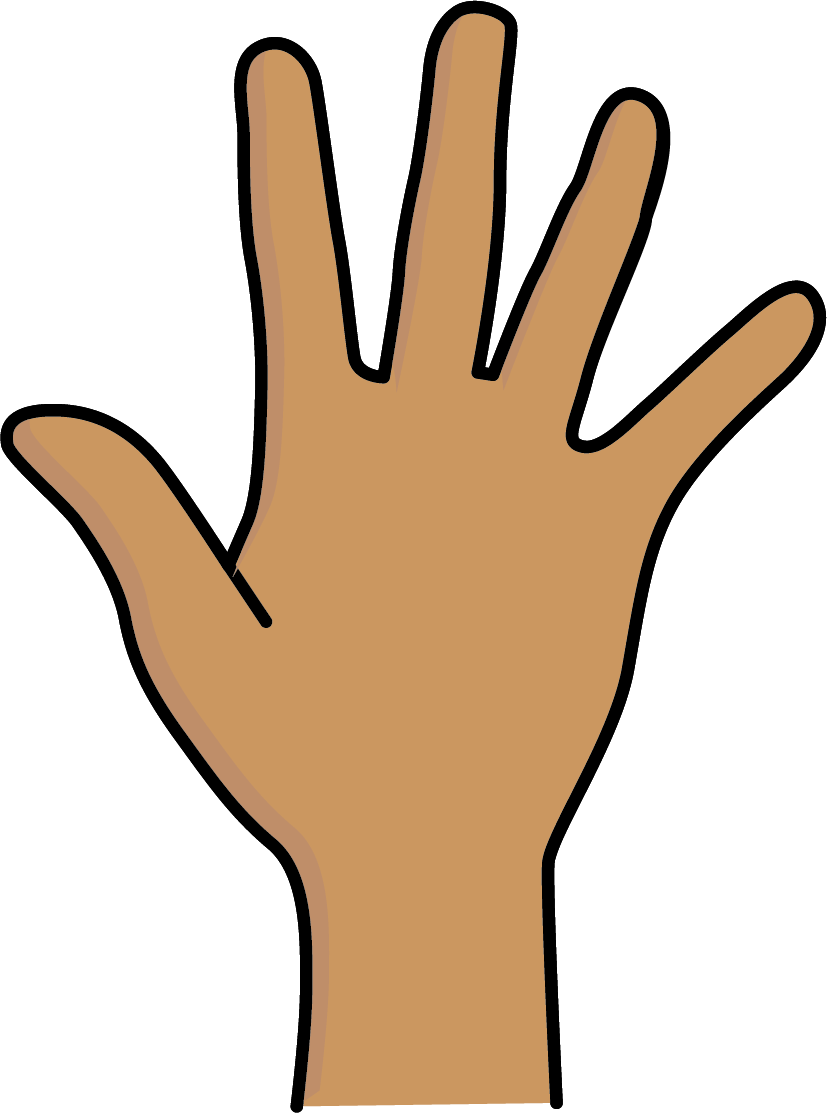 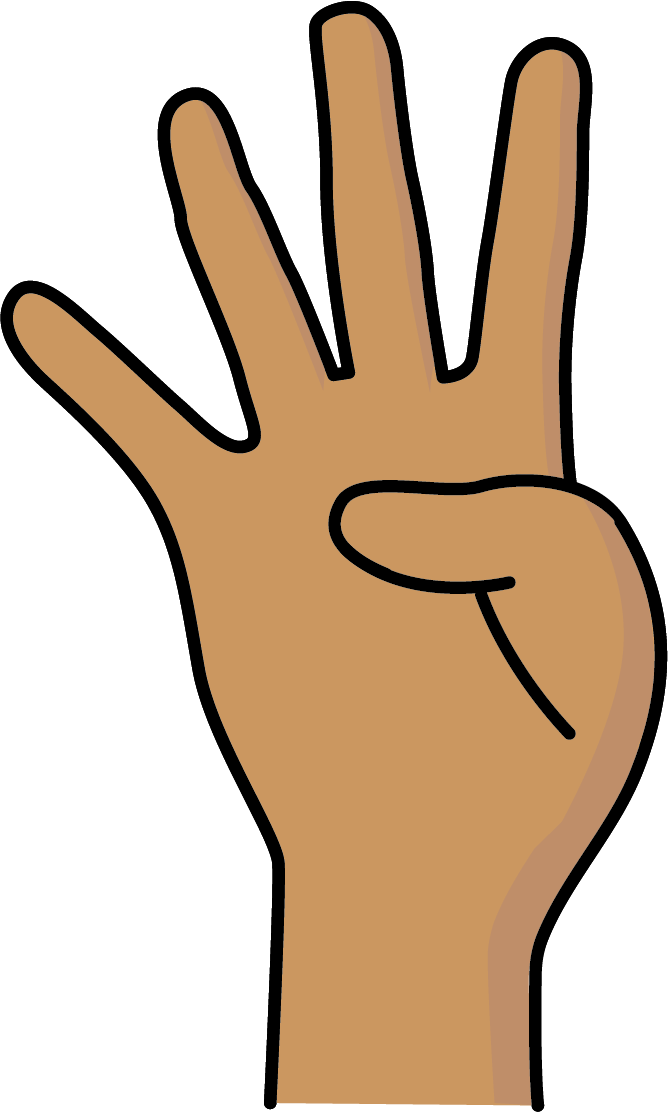 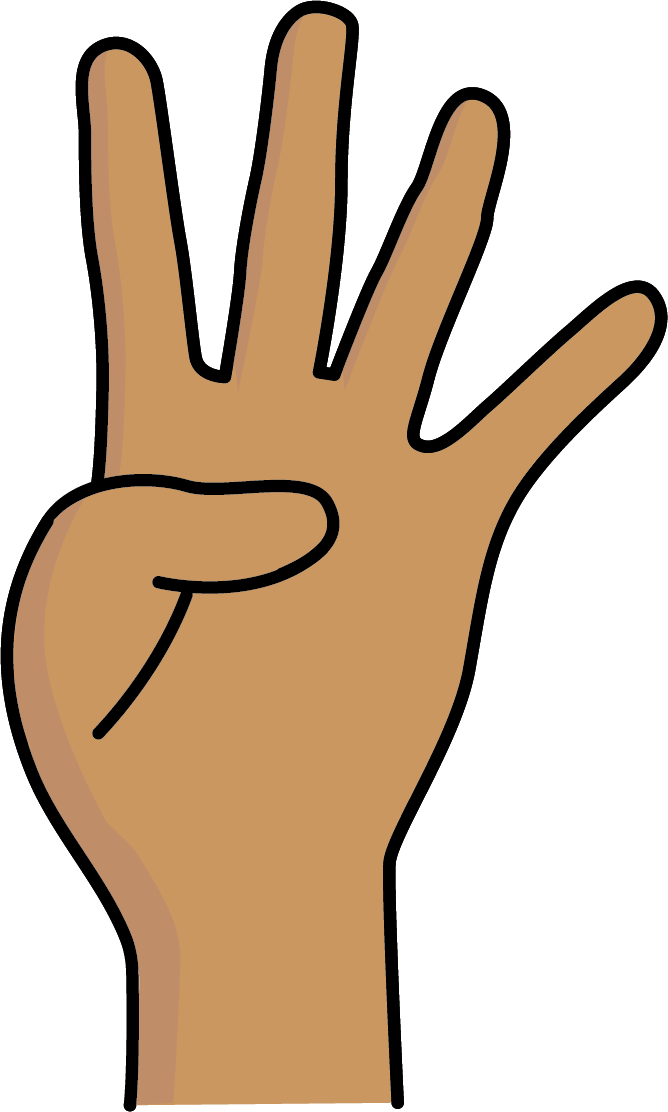 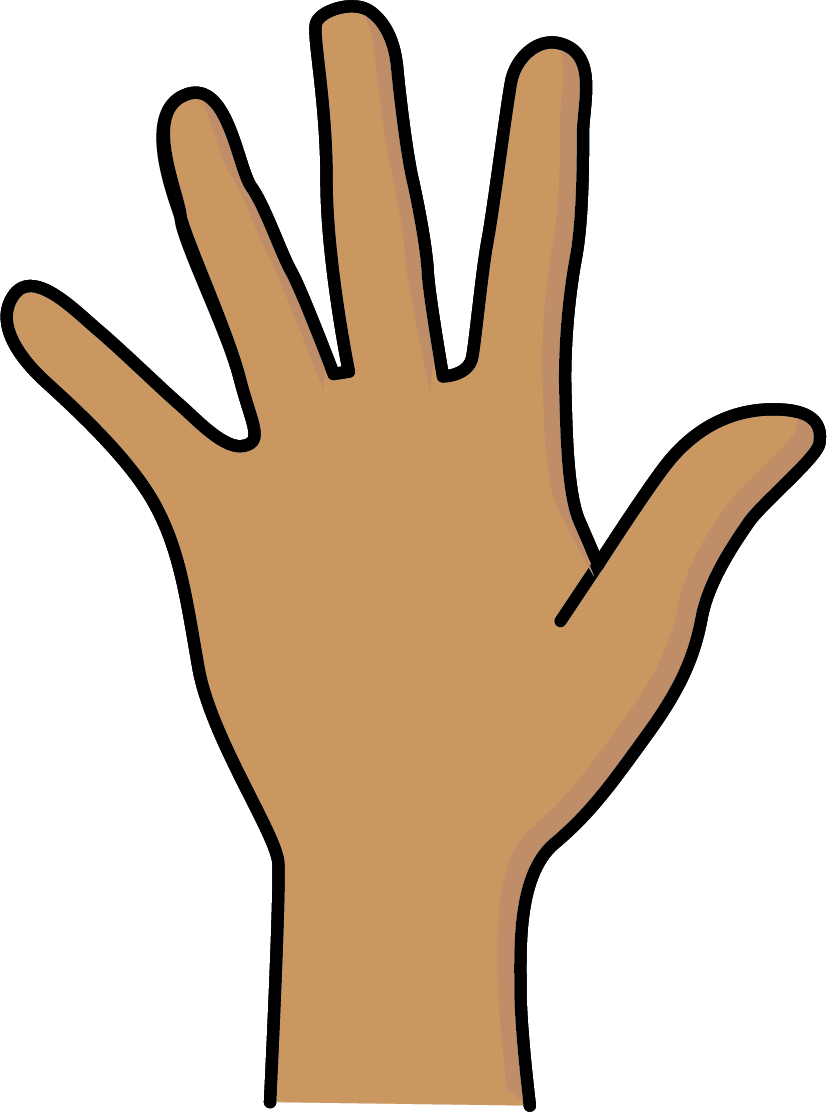 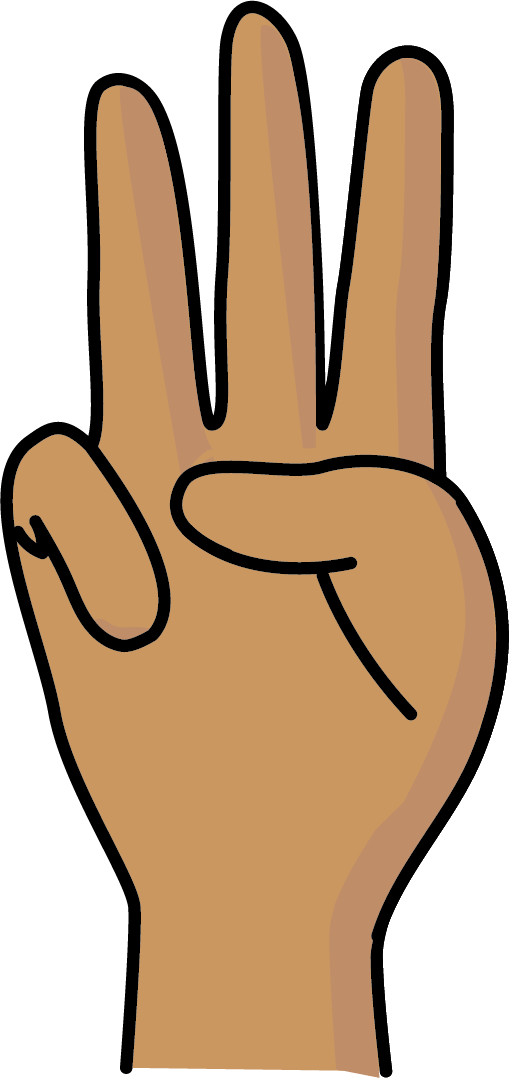 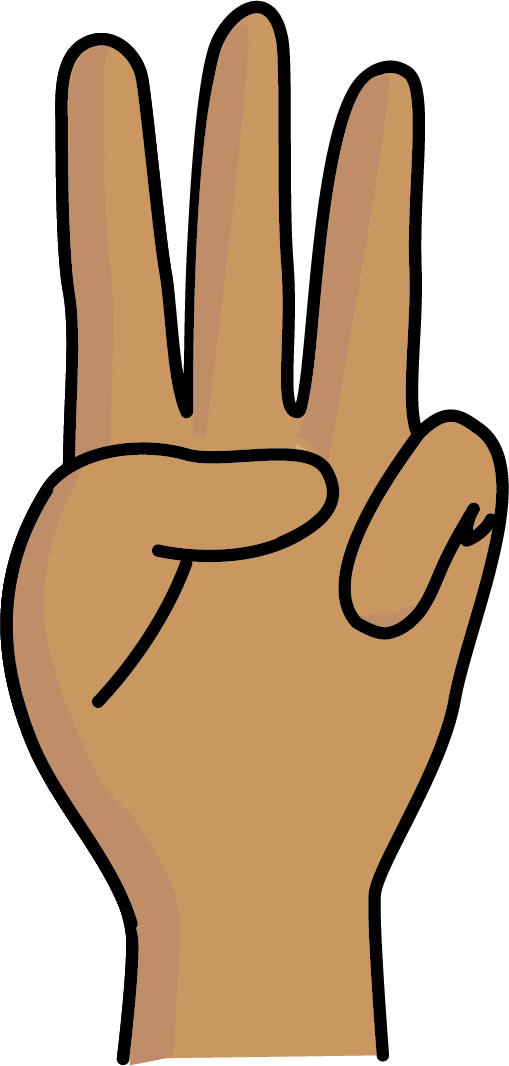 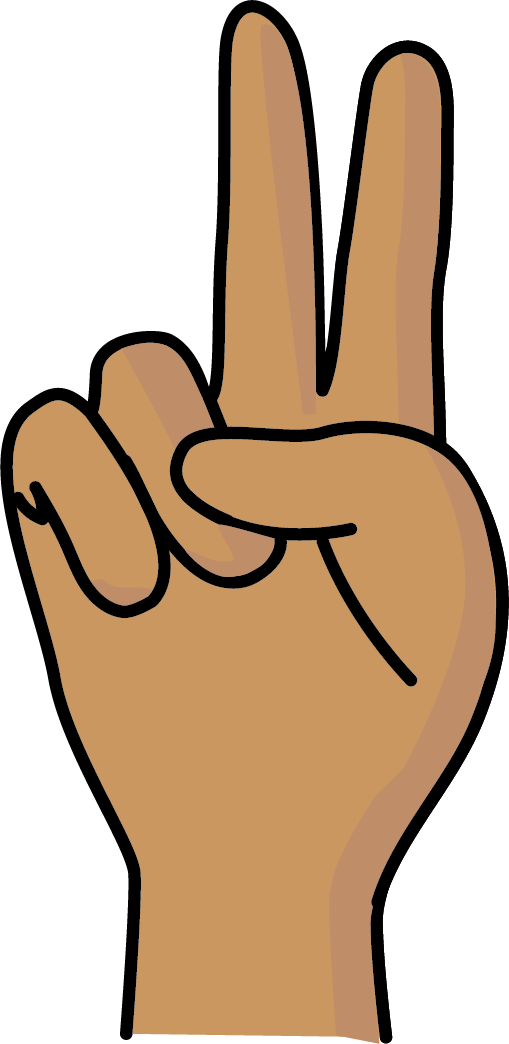 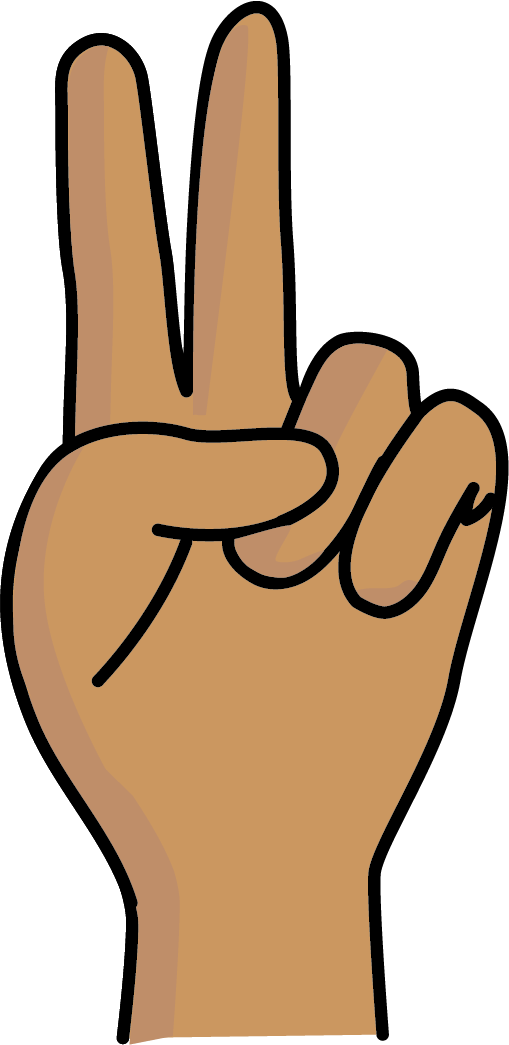 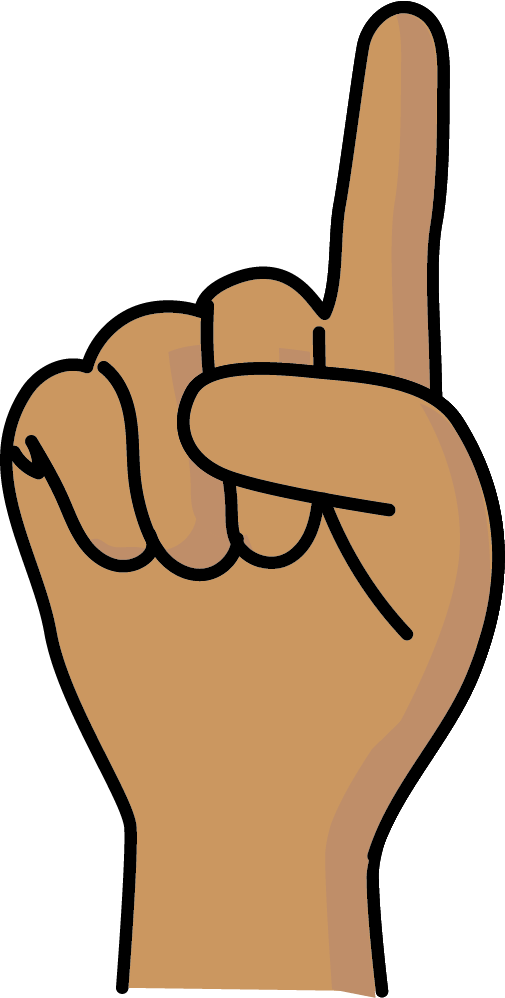 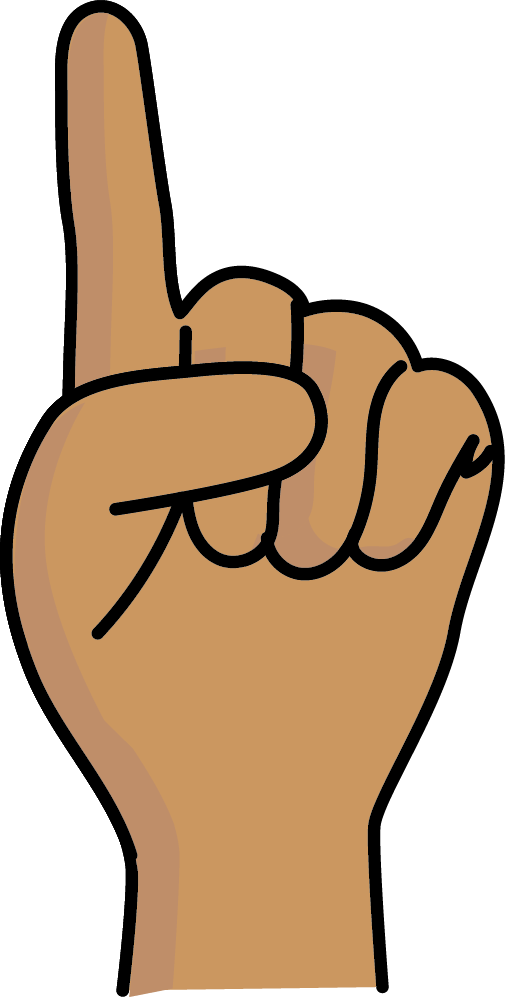 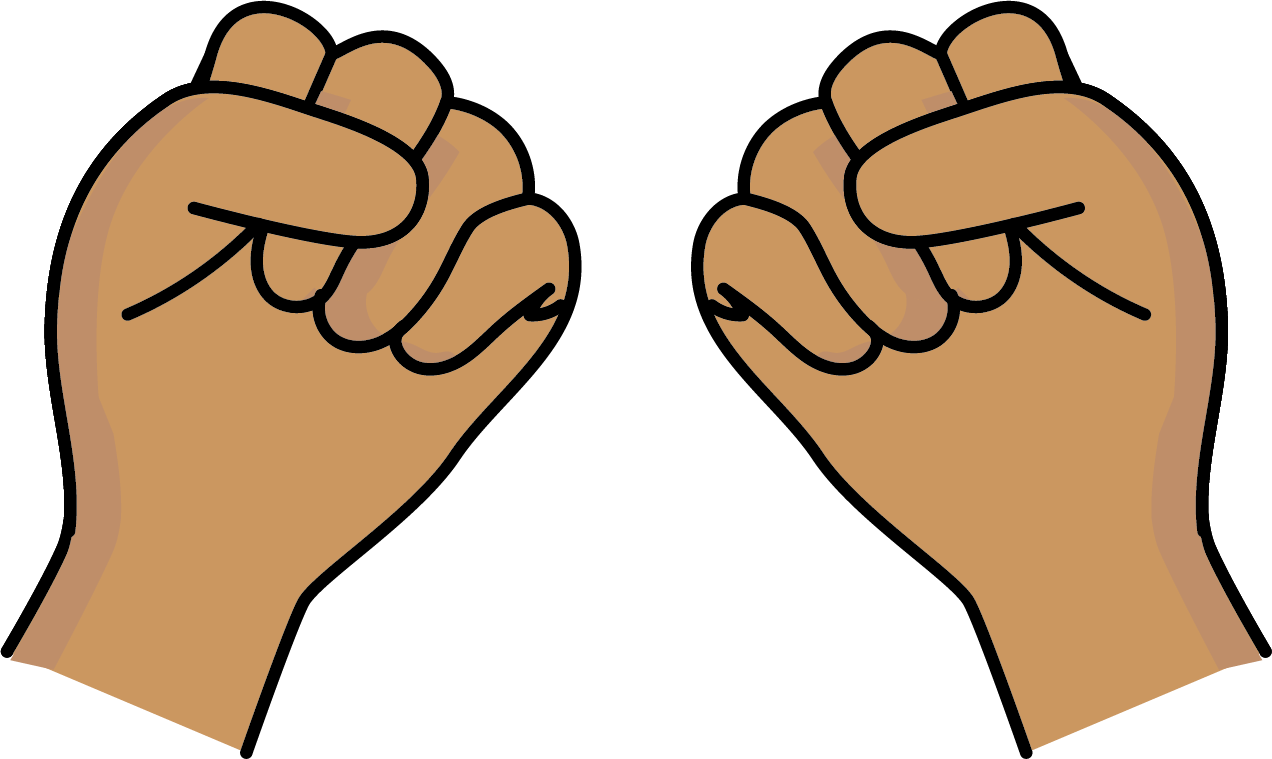 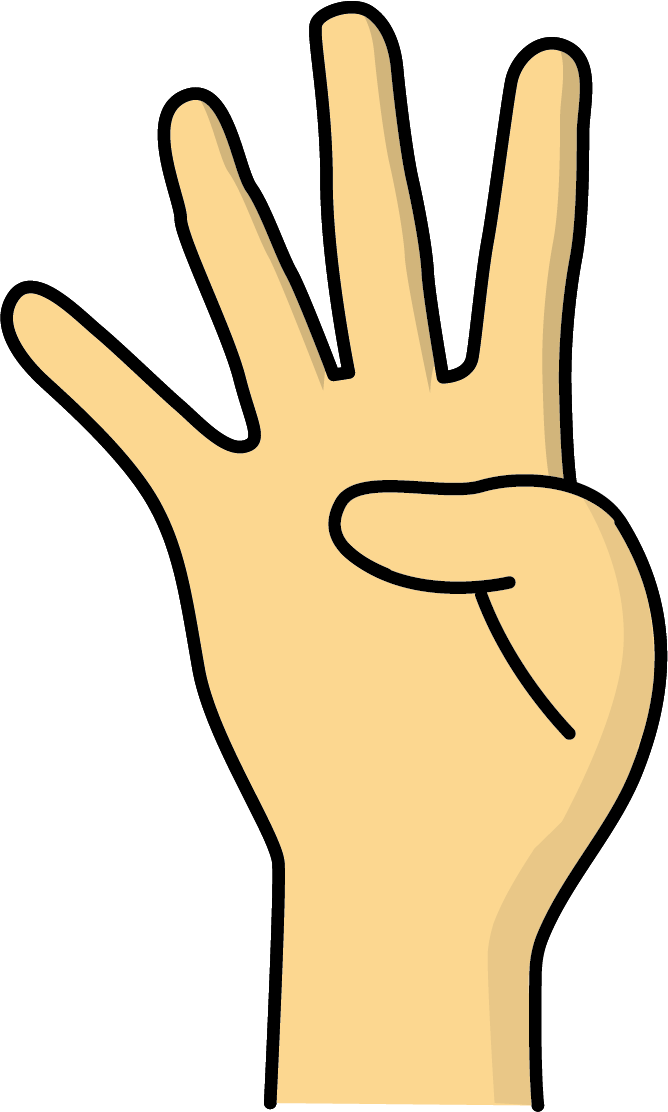 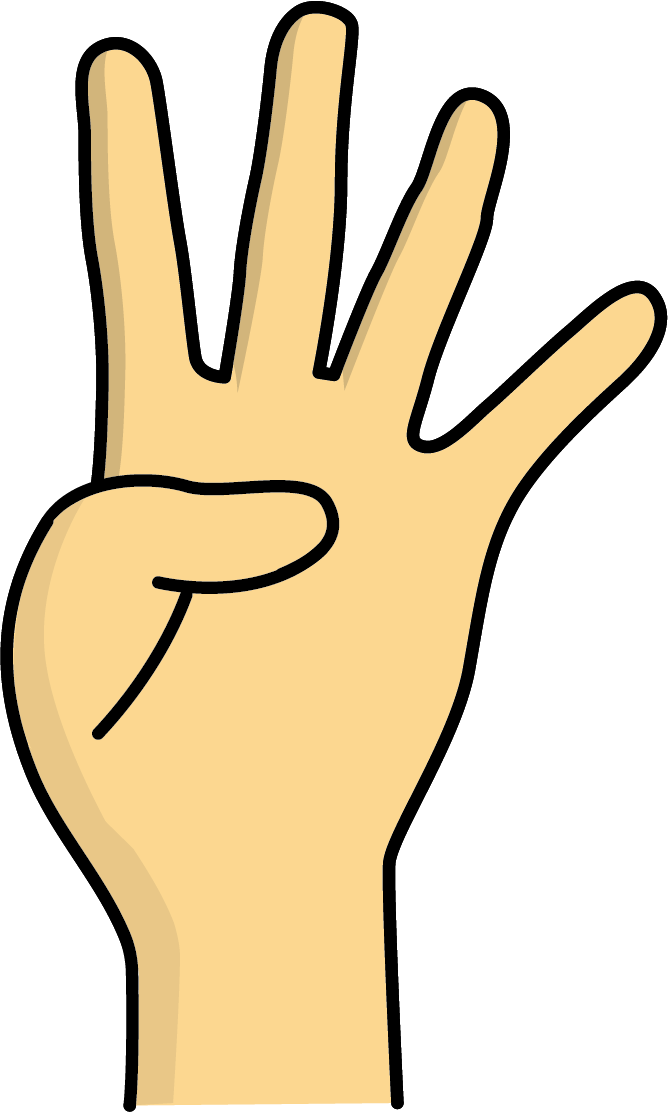 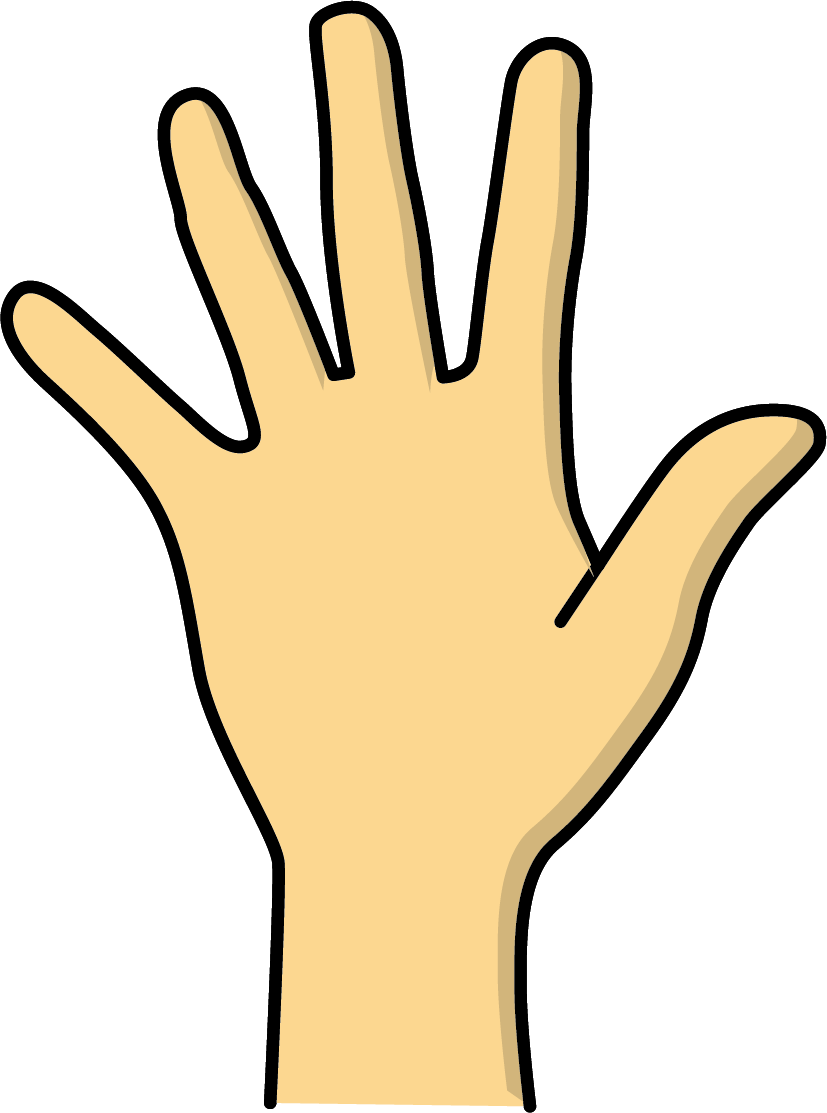 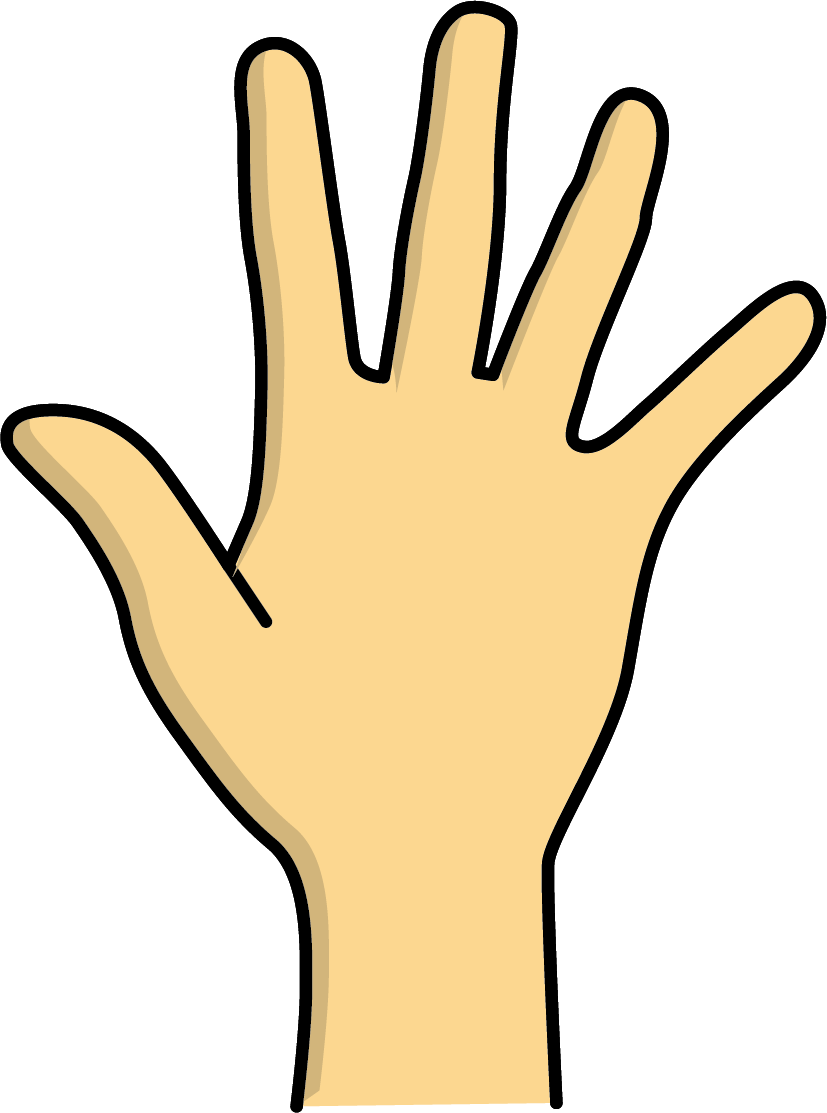 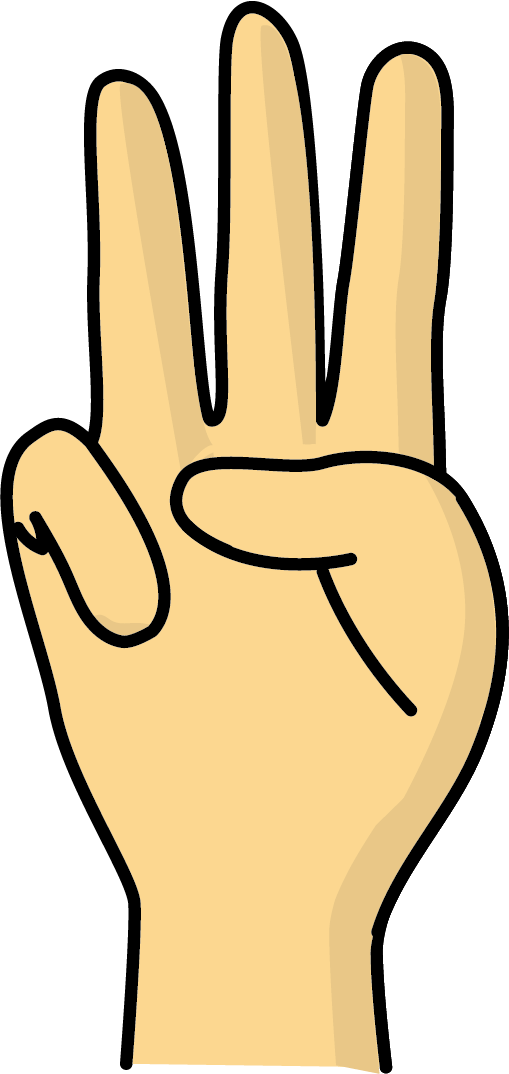 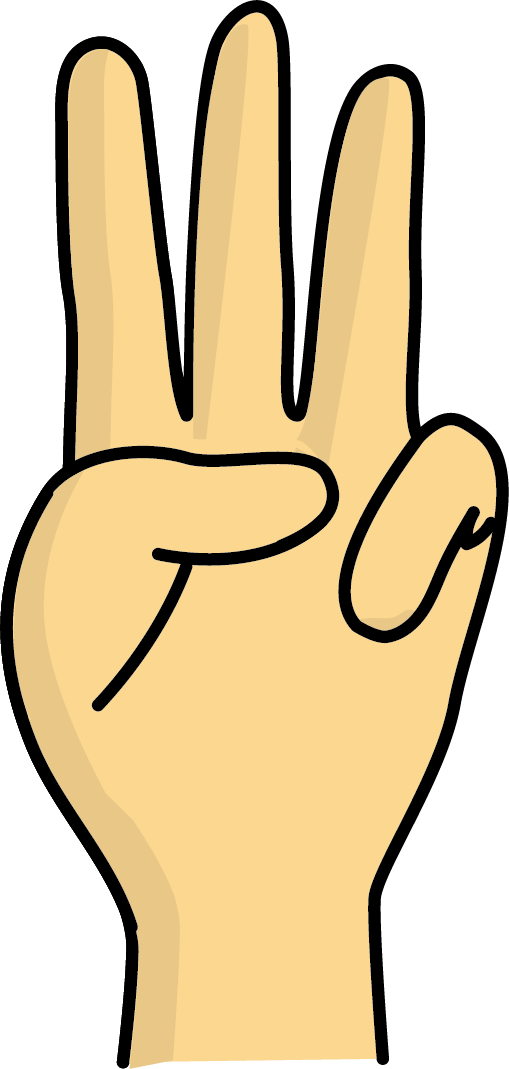 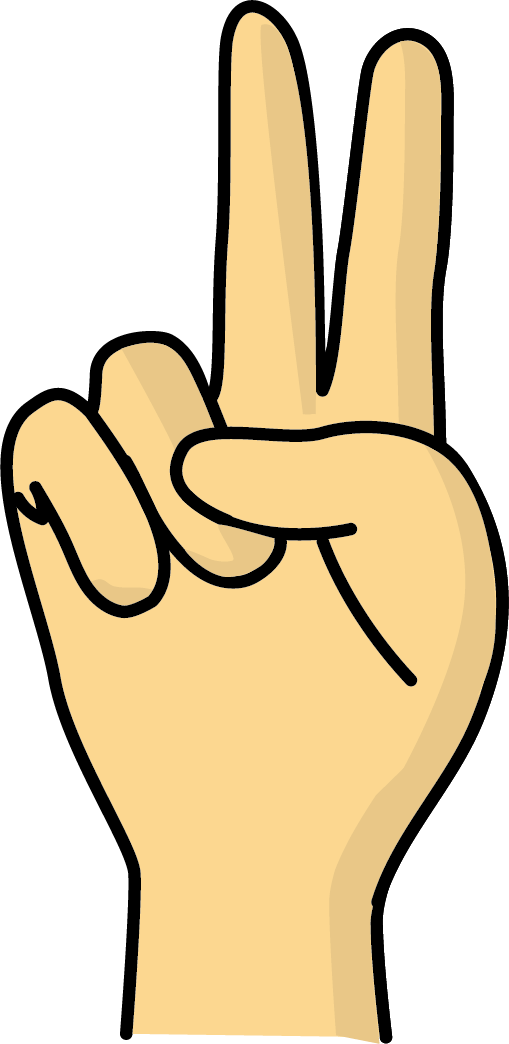 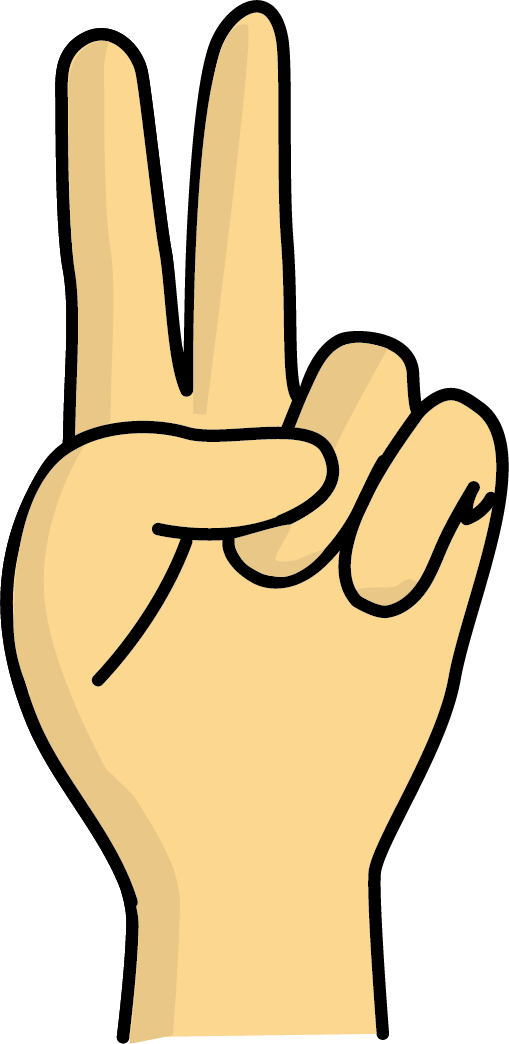 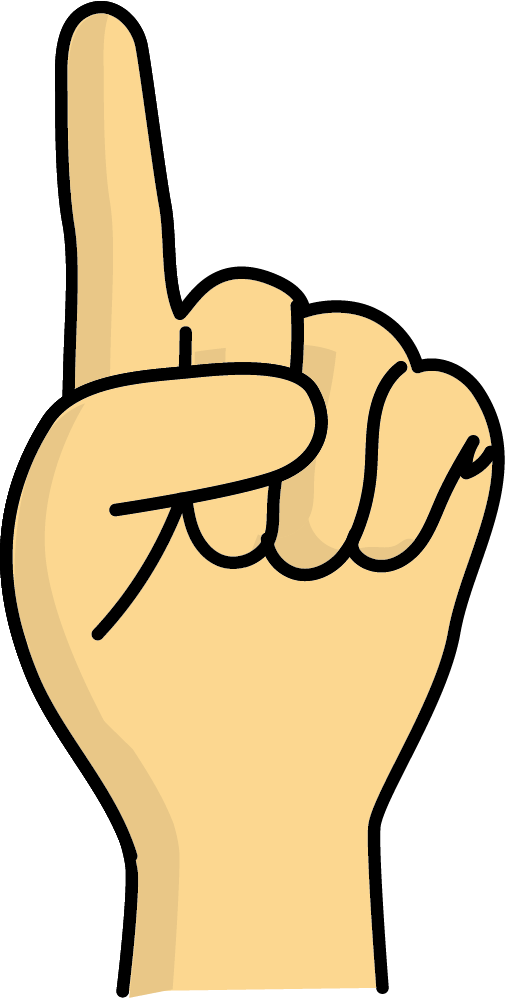 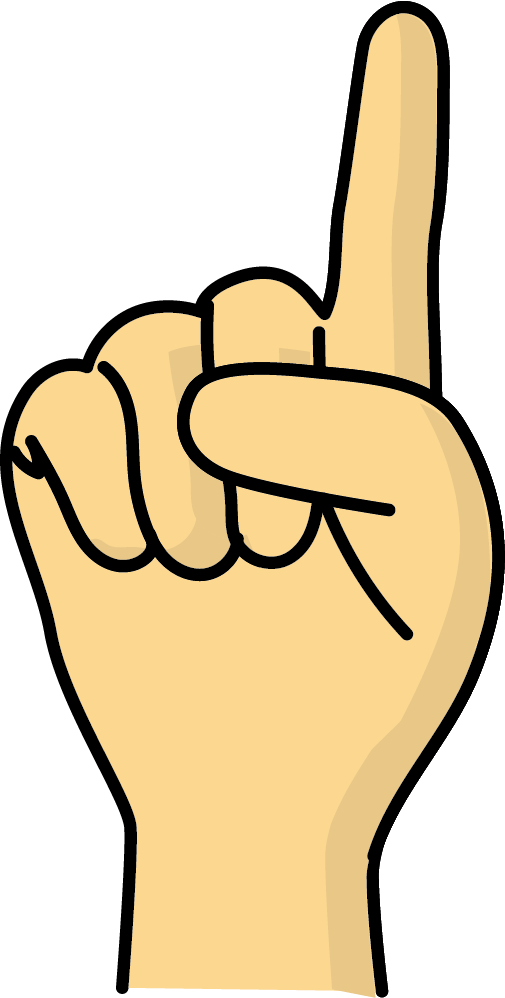 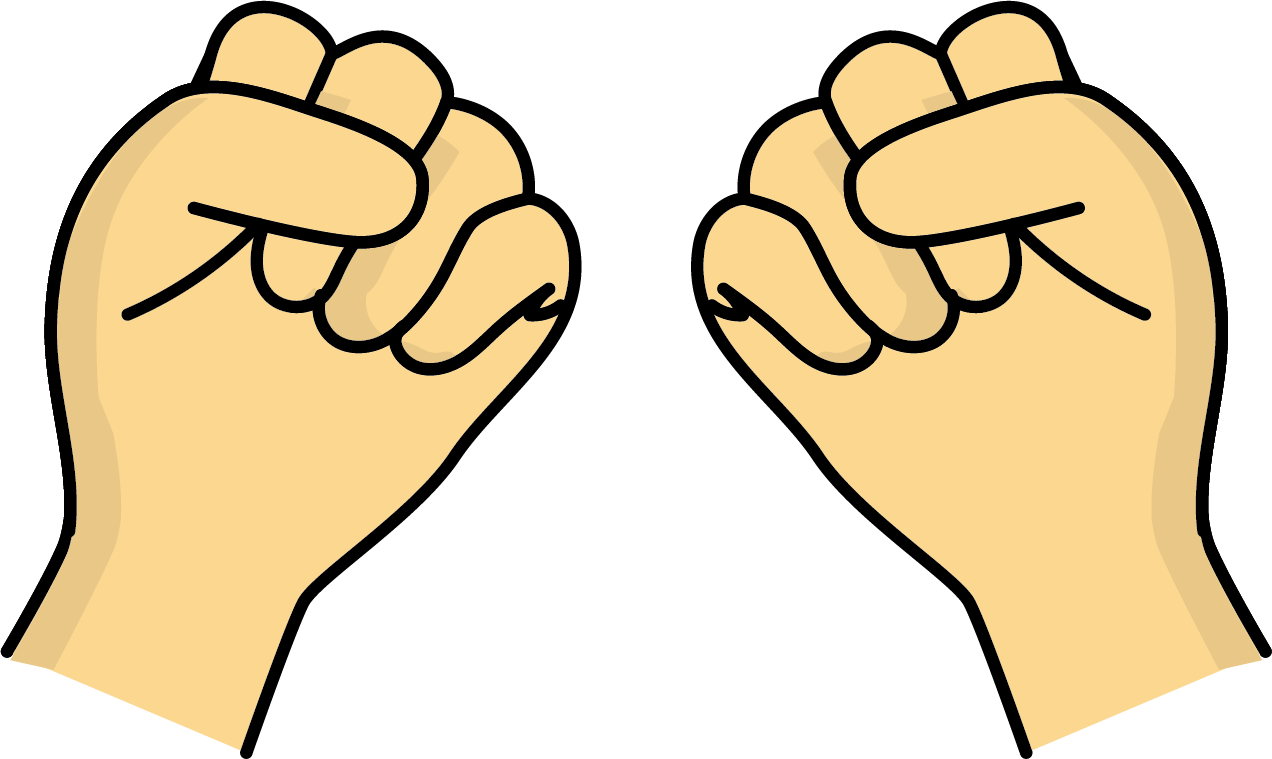 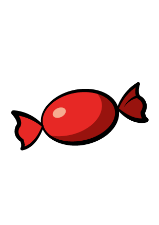 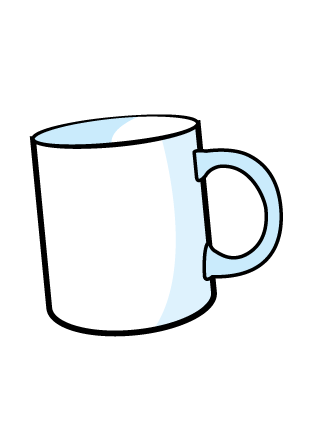 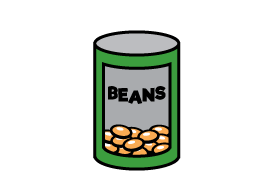 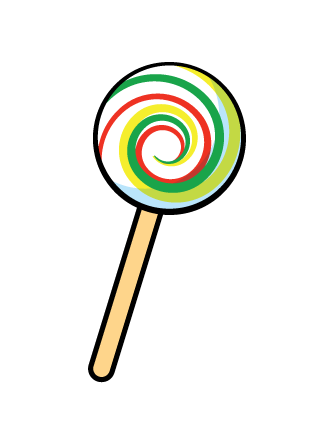 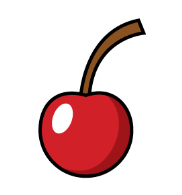 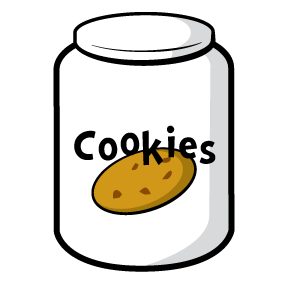 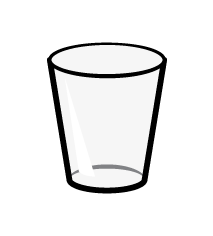 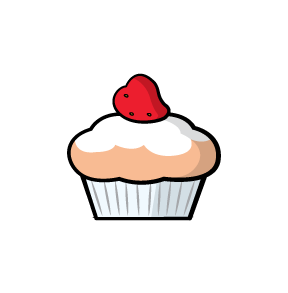 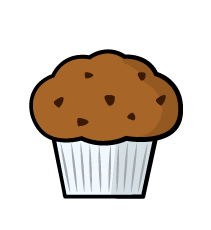 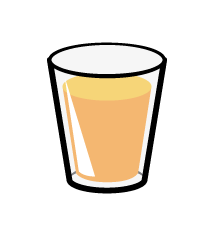 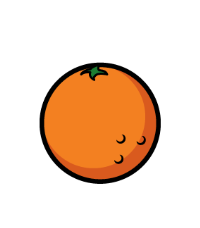 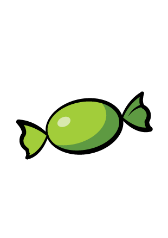 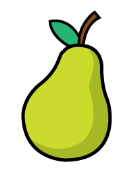 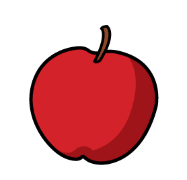 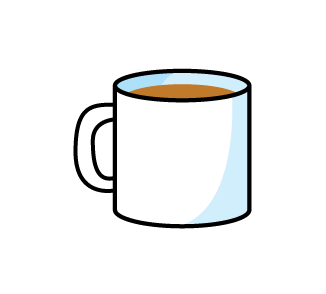 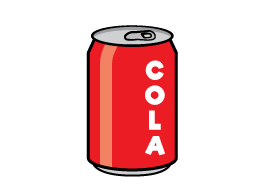